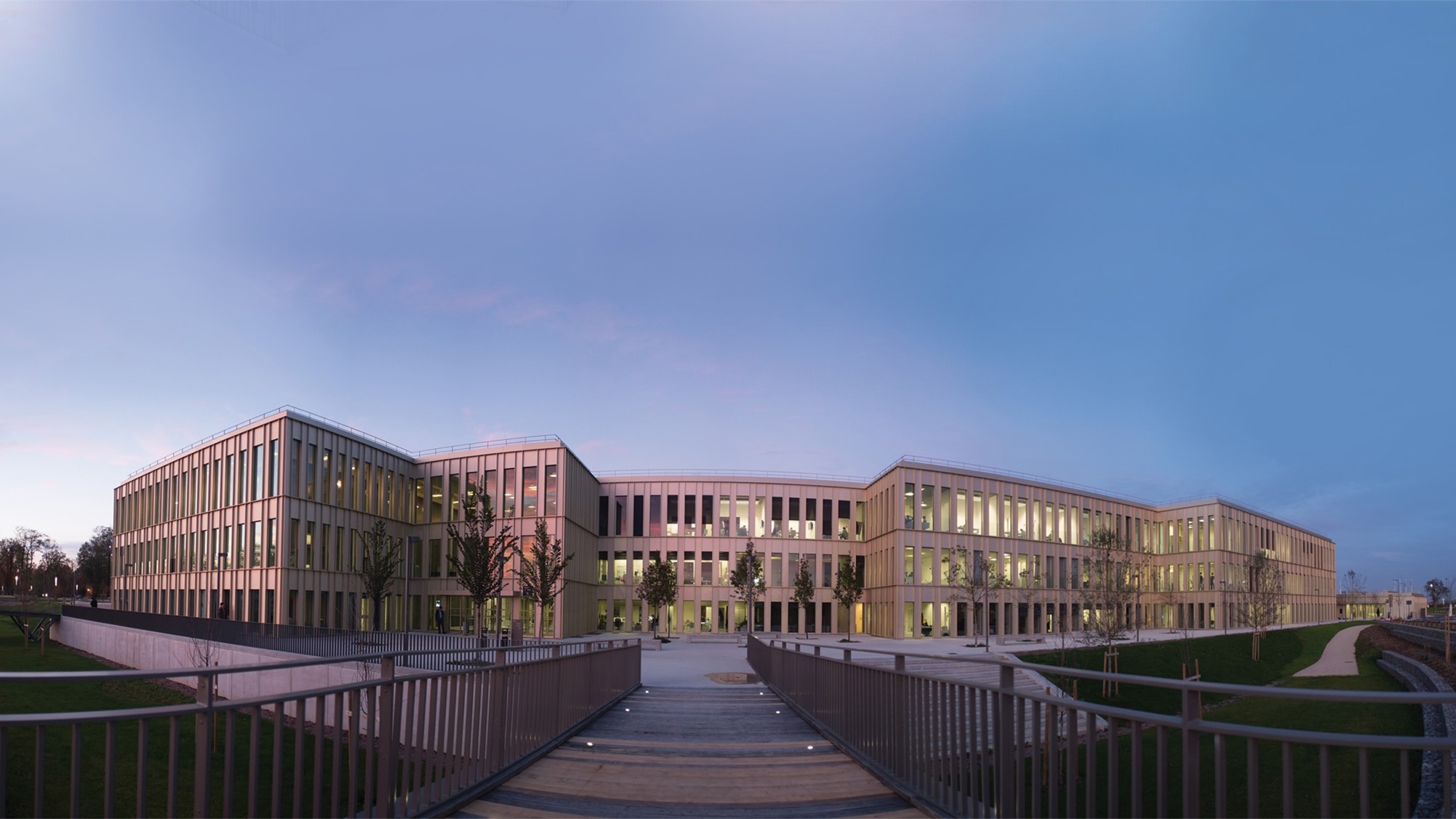 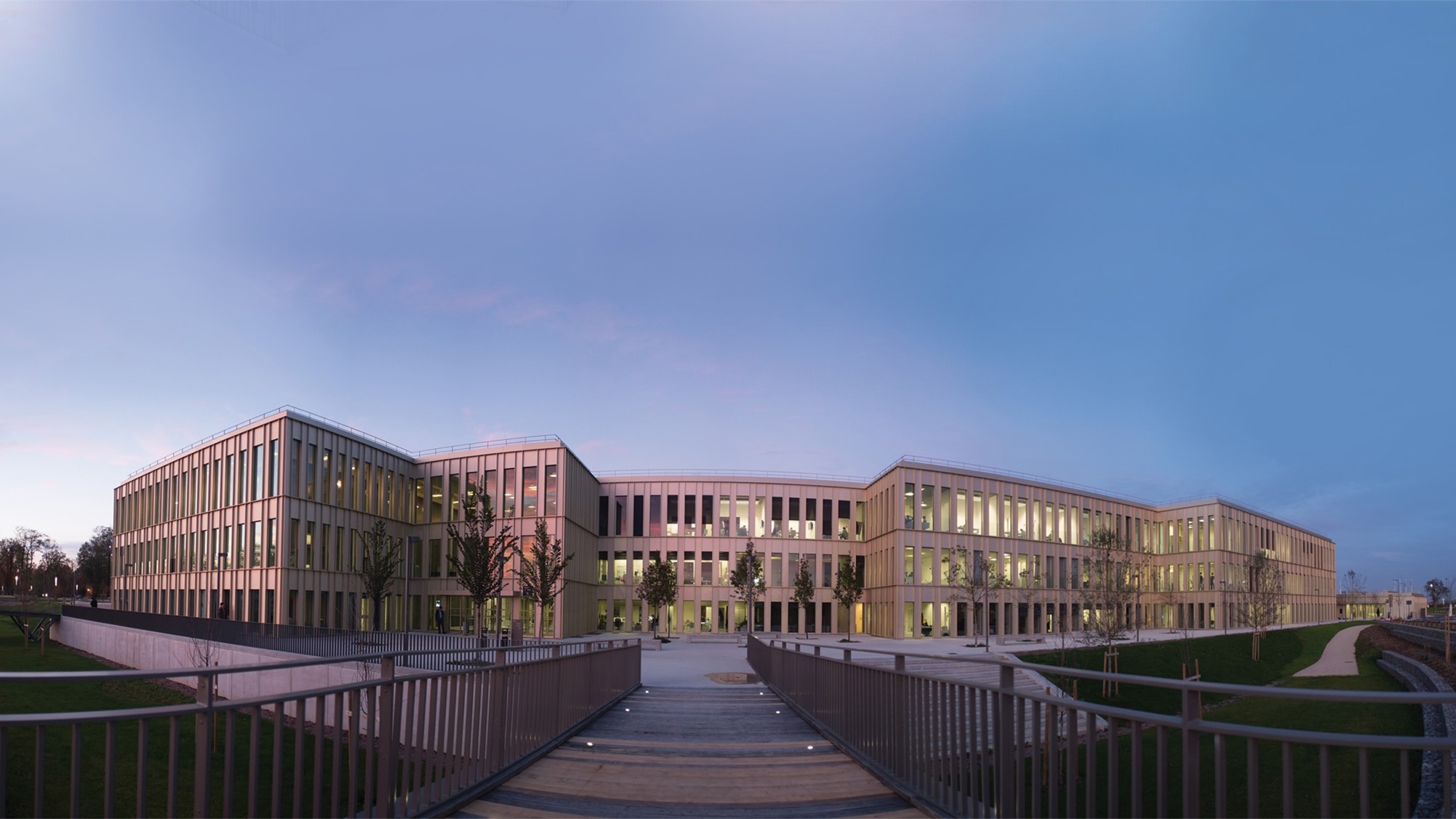 2023
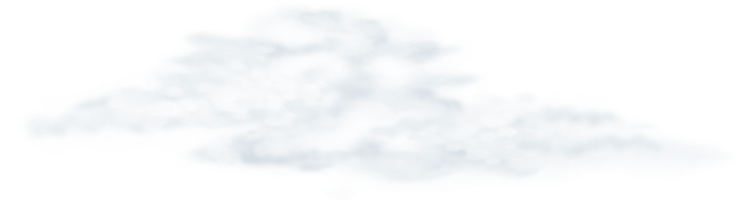 WELCOME TO
HEC PARIS
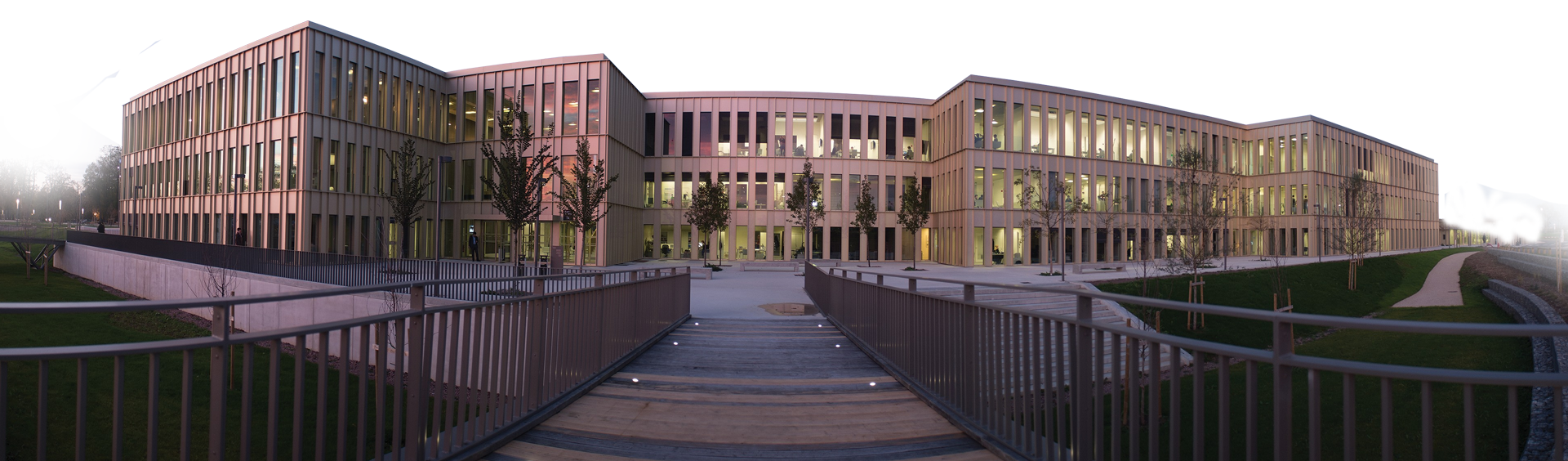 2023
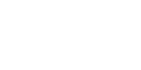 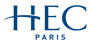 AN AMBITION BUILT UP OVER 
140 YEARS
1881
1969
1975
2018
‘École des Hautes Études Commerciales’ (HEC Business School) is founded
Launch of the ‘Institut Supérieur des Affaires’ (current MBA program)
Creation of the PhD Program
The first fully online Masters program is launched
1881
1969
1985
2018
1964
1972
2012
Creation of the HEC Foundation
Campus extension (Designed by architect David Chipperfield)
Jouy-en-Josas campus inaugurated by Charles de Gaulle
HEC Paris redefines its values and purpose with the help of its entire community
1964
1972
2012
2021
VISION, MISSION & VALUES
SHARED 
VISION
We IMPACT business and society through research, education, and action, to contribute to a more inclusive, prosperous, and sustainable world
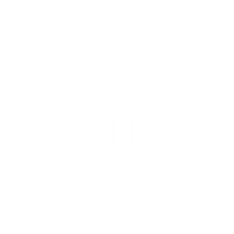 HEC PARIS MISSION
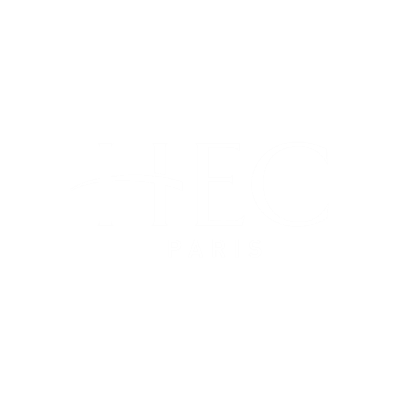 We THINK and push the boundaries of knowledge
We TEACH, learn and grow together
We ACT,
to unleash human potential
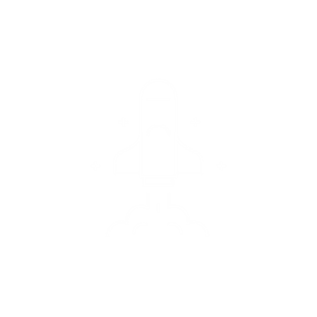 EXCELLENCE
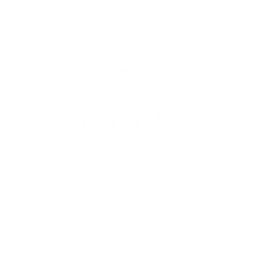 SHARED VALUES
Driven by our European roots and a 140-year-old history, our core values are
CURIOSITY
ENTREPRENEURIAL SPIRIT
HEC ALUMNI MISSION
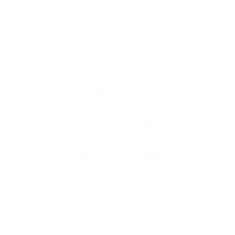 We SHARE, grow and create memories together
We DARE with our vision and actions
We CARE for our community and beyond
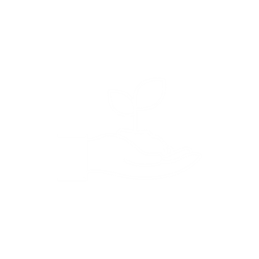 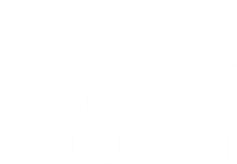 DIVERSITY
RESPONSIBILITY
FOUR KEY AREAS TO FOSTER SYNERGIES
THOUGHT-LEADERSHIP
TALENT
INNOVATION
IMPACT
Development: accompany your major cultural & business transformations
Executive Custom or in-company programs

Engagement & Recruitment
Build your employer branding and presence on campus (career fairs, job board) with HEC Talents (students) & within the community (HEC Alumni Life Project (graduates). HEC Paris is a one-stop talent place with 4,500 students (135 nationalities, various backgrounds)
Connect - sponsor students’ associations
Nurture your strategic thinking and share your expertise
Push the boundaries of knowledge by producing the highest quality research, disciplinary and cross-disciplinary with a unique combination of scientific excellence & business relevance
Create a Chair or join one of our Centers of expertise

Influence & visibility
Conferences, alumni clubs: a vibrant ecosystem of decision- and policy-makers, incl. the HEC Alumni community worldwide
HEC is a media (HEC Stories, L’Entretien with BFM Business…)
Vibrant entrepreneurial ecosystem
Students: ~100 start-up projects every academic year
HEC Incubator is the largest entrepreneurial space within Station F (world’s largest start-up campus)

Ignite & Accelerate
A dedicated team for your innovation portfolio or for your intrapreneurial projects (“excubation” - acceleration)
Bring your strategic topics to benefit from students’ fresh look (Business Projects with final year students, MBA projects)
Increase collective impact
Give talent perspective: HEC Paris is involved with several French high-schools (PACE program to help students gain confidence in their abilities, reflect on choices of studies whatever the field + Eloquentia@HEC program, the 1st national public speaking competition dedicated to high school students)
Scholarship programs for talent from under-privileged background (France + International (EMEA))
Stand Up Women entrepreneurship program
Acceleration for social & solidarity-based companies
4
HEC PARIS’ FACTS & FIGURES
KEY FIGURES
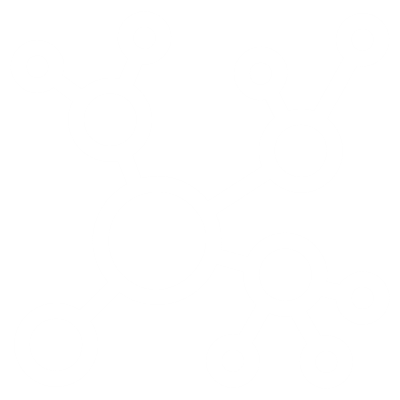 73,000
Alumni
8,000
Participants inExecutive Education programs
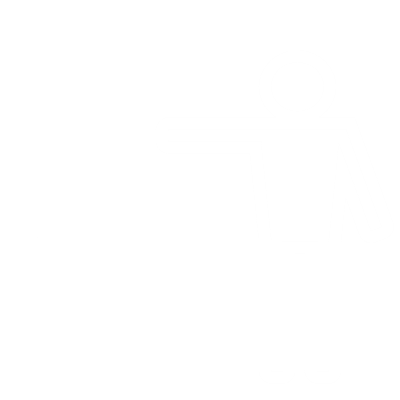 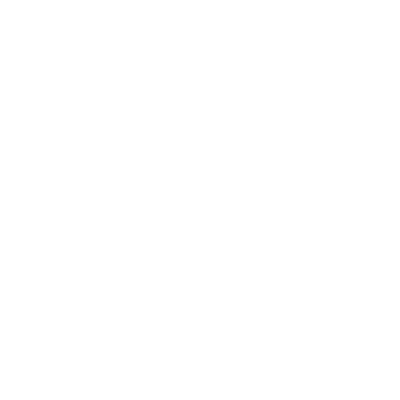 OUR GLOBAL NETWORKS
167
Full-time faculty
4,500
Students in degree programs
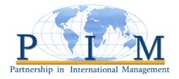 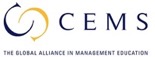 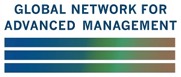 HEC PARIS AROUND THE WORLD
135
Nationalities represented
125
Academic Partners
2/3
International Professors
85+
International Alumni chapters
SUBSIDIARIES & INTERNATIONAL OFFICES
DOHA
LONDRES
BERLIN
PÉKIN
NEW-YORK
TOKYO
ABIDJAN
HEC PARIS RANKINGS
#1 European Business Schools (2022)
#1 Executive Education (2023) 
#2 Master in International Finance (2023)
#1 Master in Management (2023)
#7 Global Executive MBA (2023)
#17 MBA (2023)
#4 Trium Global Executive MBA – EMBA Ranking joint Programs with LSE and NYU Stern (2023)
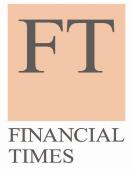 #1 Master in Marketing (2023), Master in Strategic Management, Master in International Finance (2023)
#1 Global Executive MBA (2023)
#3 Master Data Science for Business X-HEC (and #1 in Europe) (2023)
#1 Trium Global Executive MBA – EMBA Ranking joint Programs with LSE and NYU Stern (2022)
#5 Global MBA (2023)
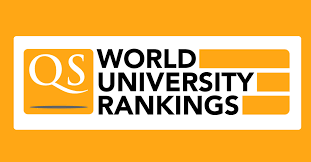 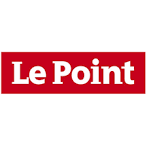 #1 Le Point (2023)
#1 Le Figaro Etudiant (2023) 
#1 L’Etudiant (2023) 
#1 Le Parisien (2023)
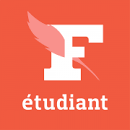 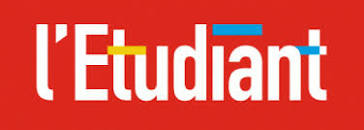 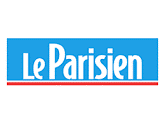 8
RESEARCH  AT HEC PARIS
HEC PARIS AS A LEADING BUSINESS SCHOOL IS KNOWN FOR ITS RESEARCH QUALITY AND CAN ORCHESTRATE THE ECOSYSTEM
Profound expertise in business, technology & regulation
Location at heart of Europe & quality of local regulator
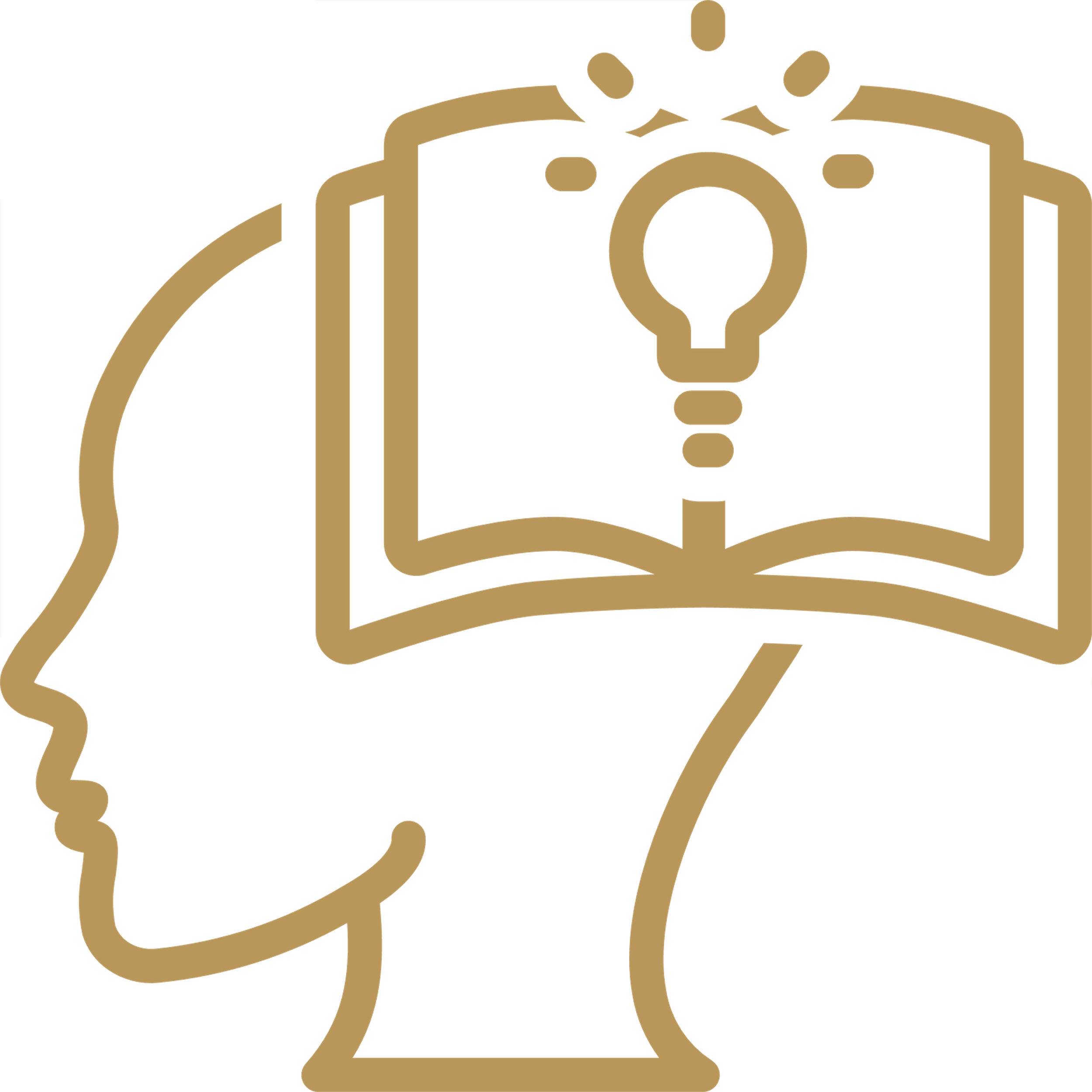 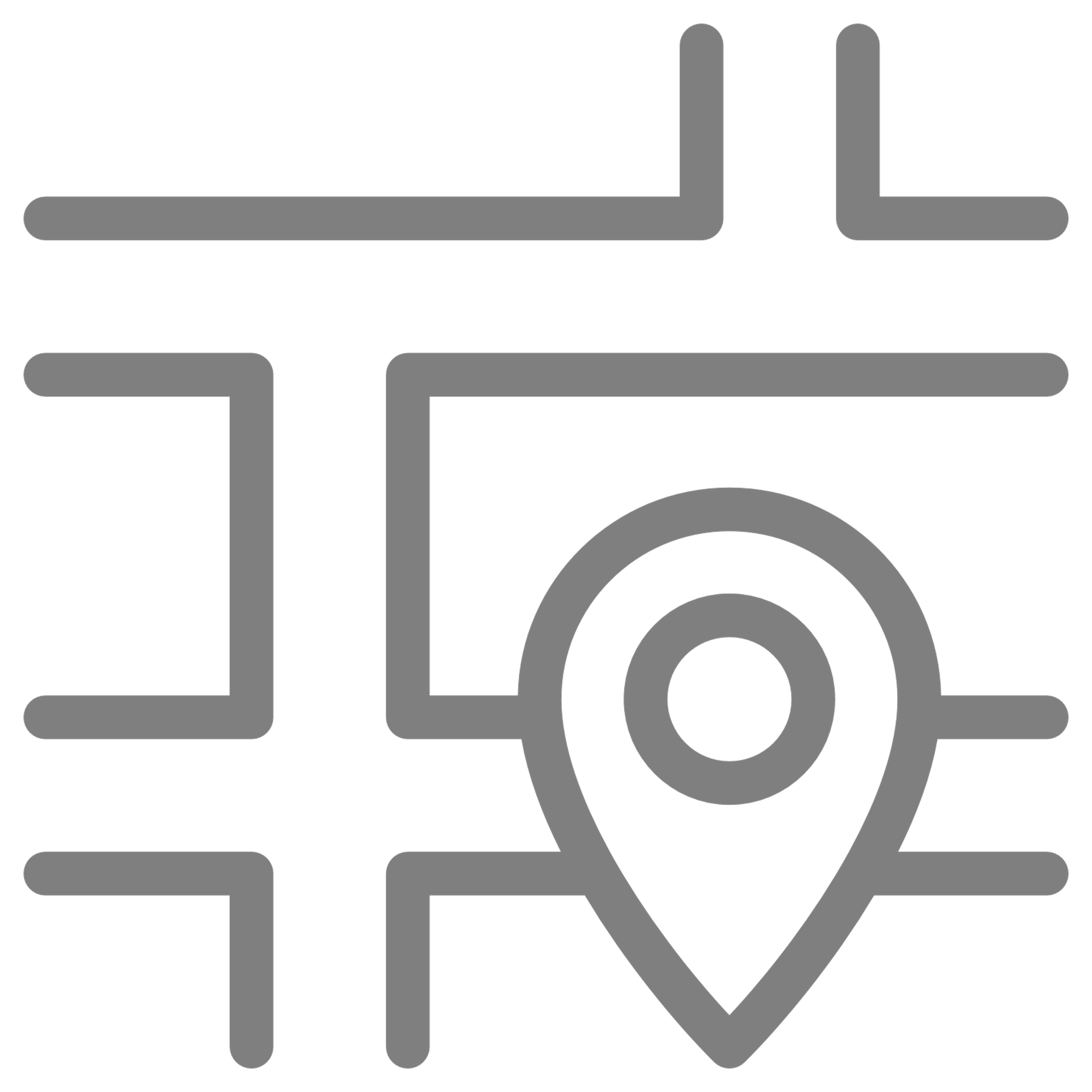 Independent and non-for-profit academic institution
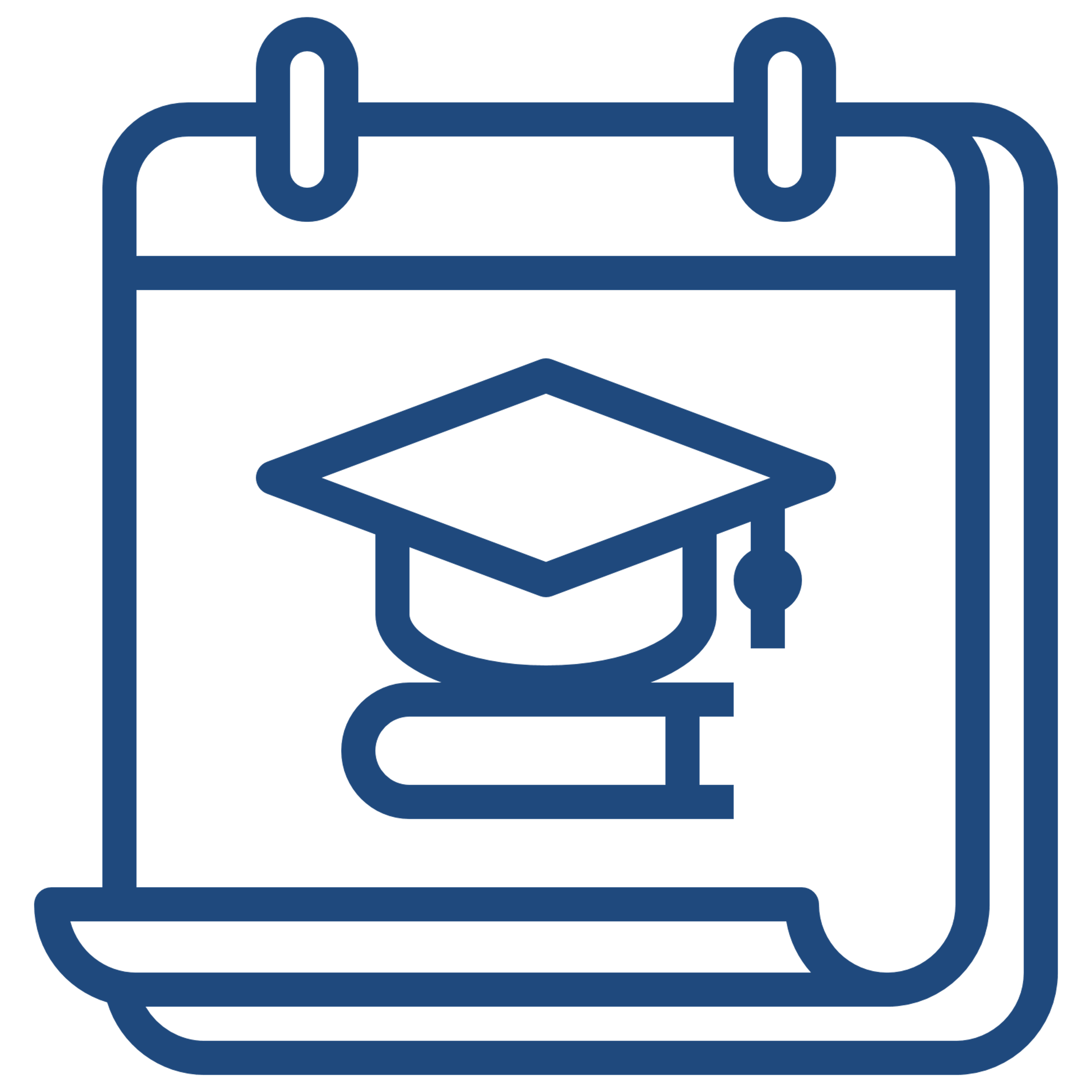 Existing network within academia, regulation & business
Access to highly skilled students as talent of tomorrow
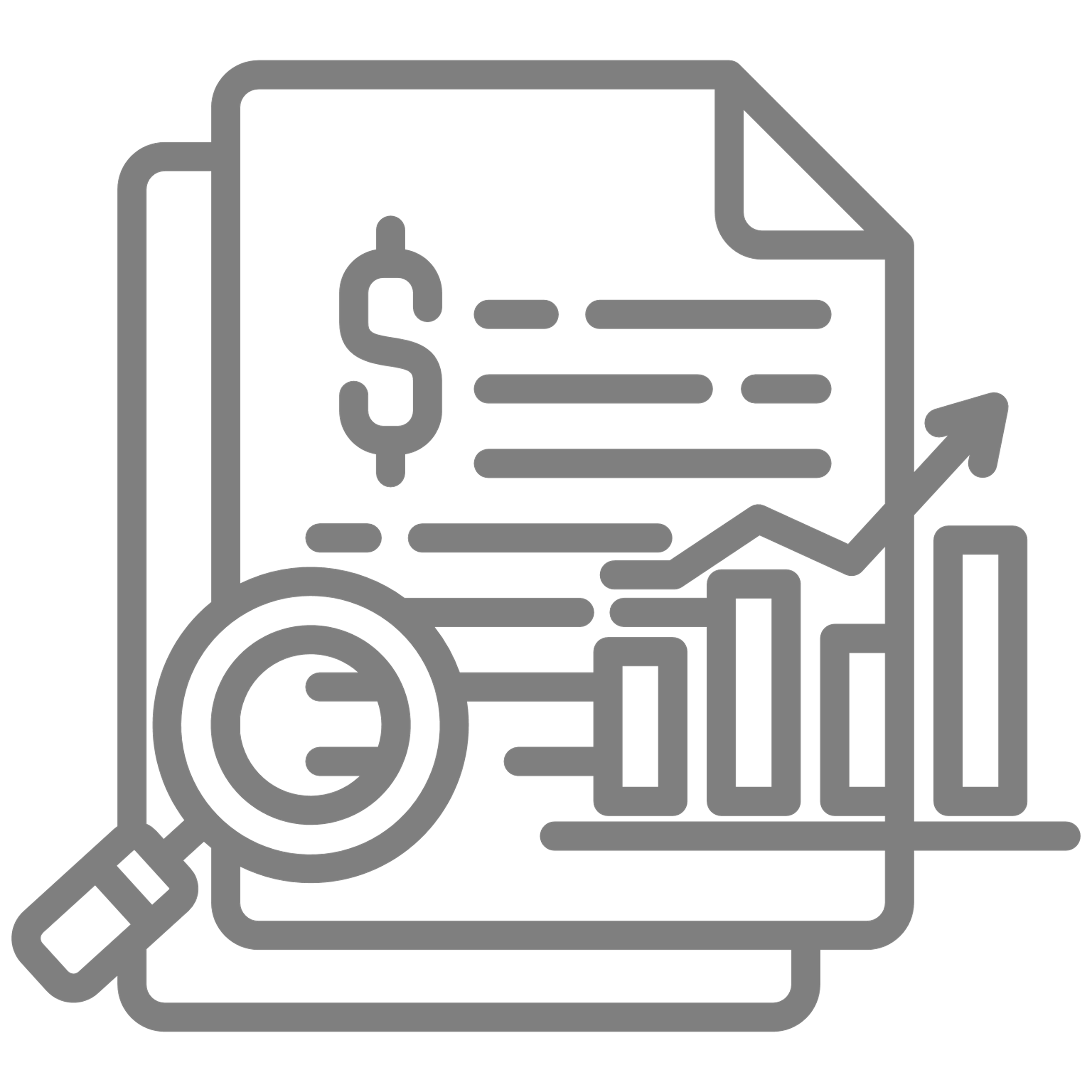 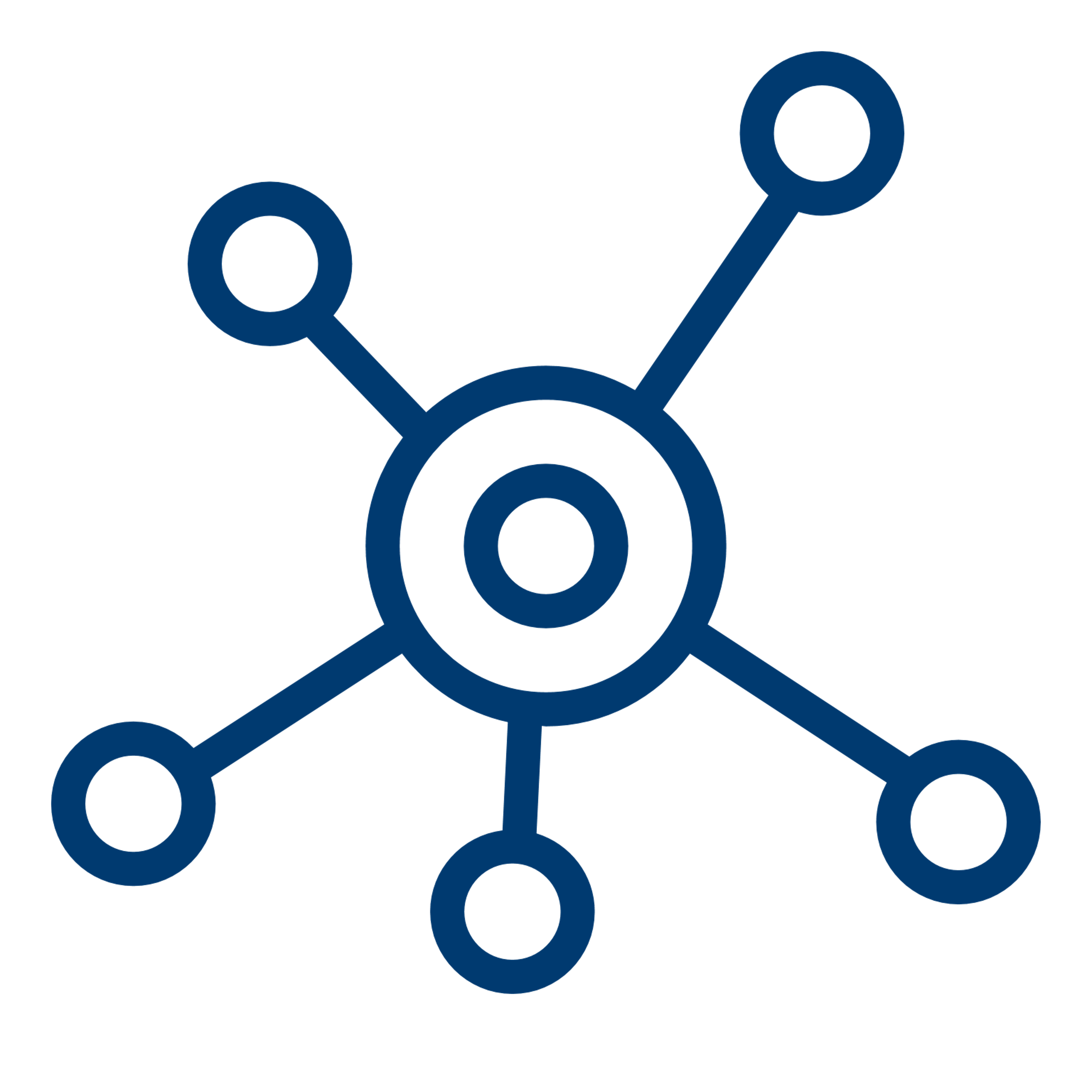 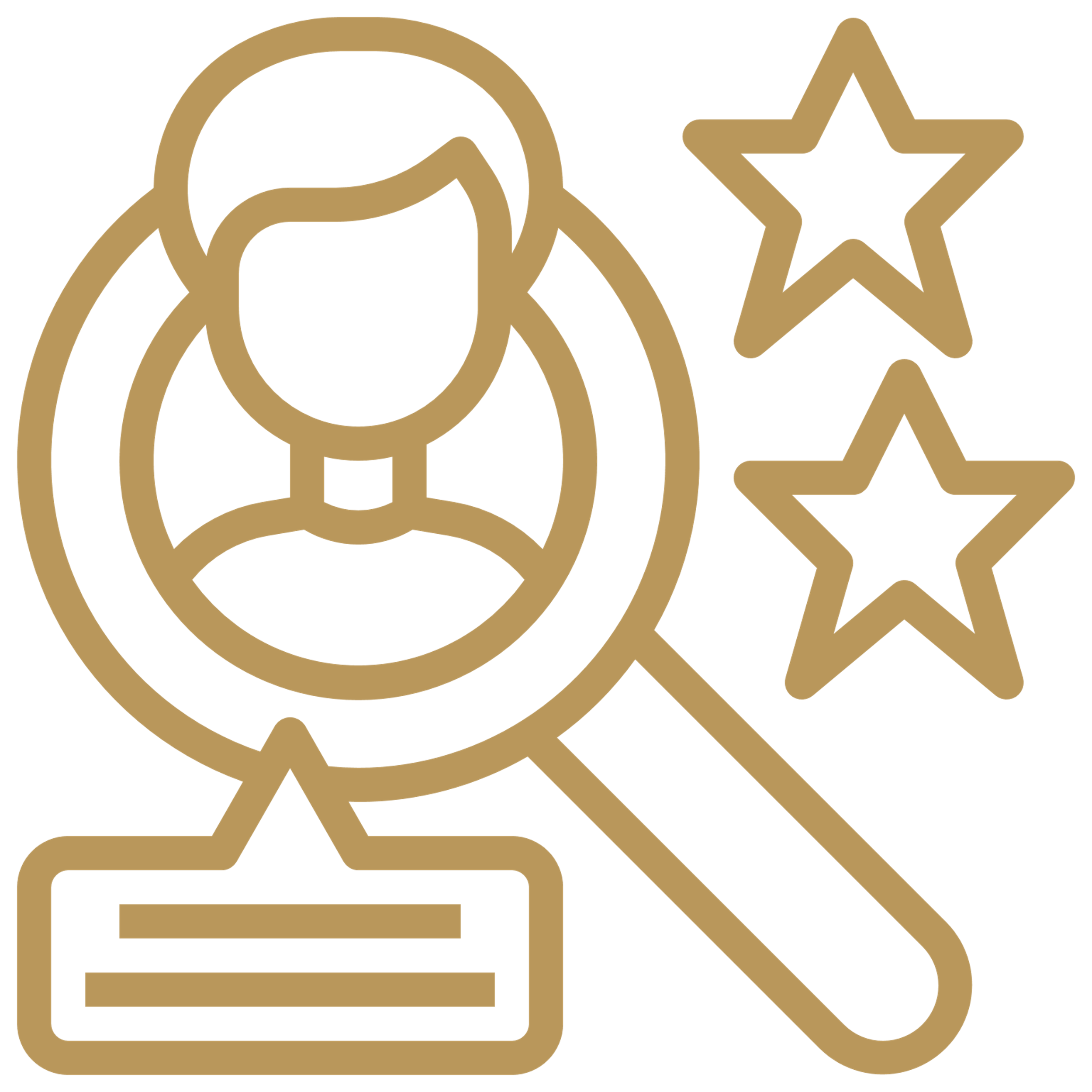 10
Clear focus on high quality of research
KEY FIGURES ABOUT HEC PARIS’ FACULTY
66%
167
International Professors
Professors
PHD Students
56
30
Different Nationalities
445
950
TOP 5
Research 
Articles
Presentations at 
International Conferences
in Europe for Research 
Management
11
3 CENTERS / INSTITUTES
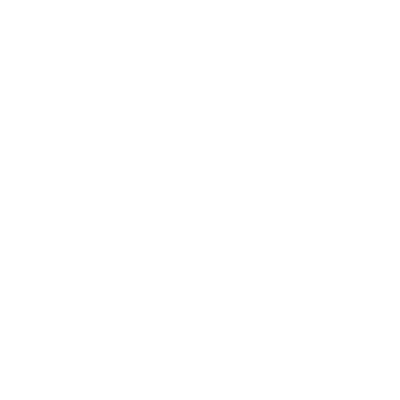 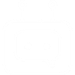 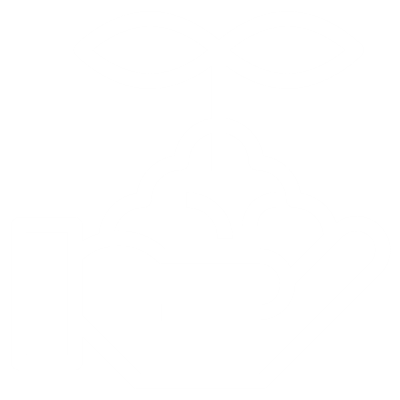 INNOVATION & ENTREPRENEURSHIP INSTITUTE

Grow with ambition, efficiency and impact!
Hi! PARIS CENTER
Paris Artificial Intelligence for Society & Business

in partnership with Institut Polytechnique de Paris (IP Paris)
S&O INTITUTE
Society & Organizations Institute
PROGRAMS AT HEC PARIS
PROGRAMS AT HEC PARIS
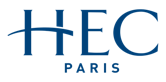 PRE-EXPERIENCE
POST-EXPERIENCE
PHD PROGRAM
POST-EXPERIENCE
Management, Finance, Marketing, Strategy, Digital, Innovation, Leadership, Social Business…
General management and/or expertise in a specific area of management
General management
8 areas of specialization:
Accounting and Management Control, Economics & Decision Sciences, Finance, Information Systems & Operations Management, Management & Human Resources, Marketing, Law & Regulation, Strategy and Business Policy
EXECUTIVE MASTERS
EXECUTIVE CERTIFICATES
CUSTOM PROGRAMS
EXECUTIVE SHORT PROGRAMS
MIM / GRANDE ÉCOLE
SPECIALIZED MASTERS & MSc

SUMMER SCHOOL & YOUTH PROGRAMS
MBA FULL TIME
EXECUTIVE MBAs / TRIUM
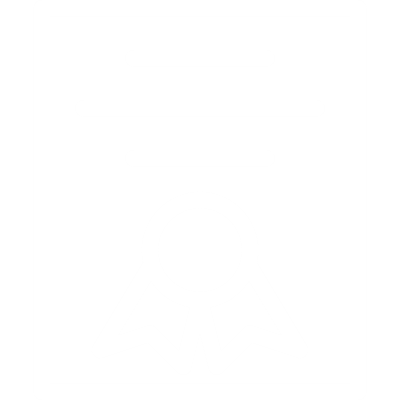 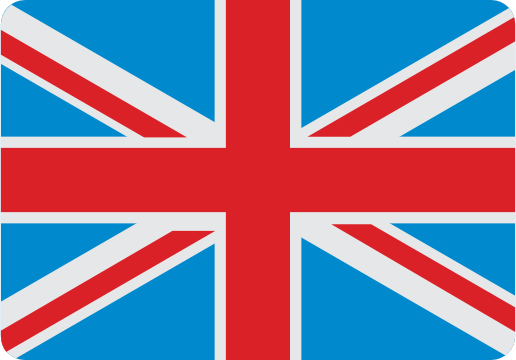 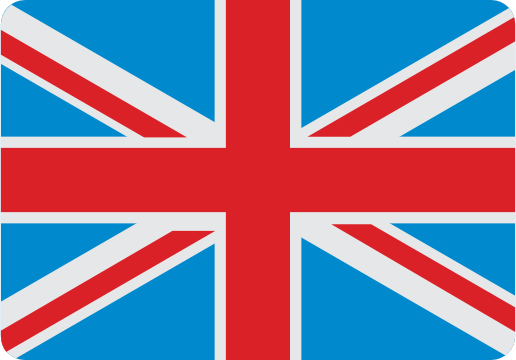 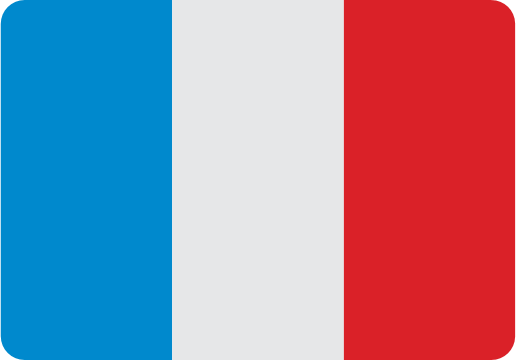 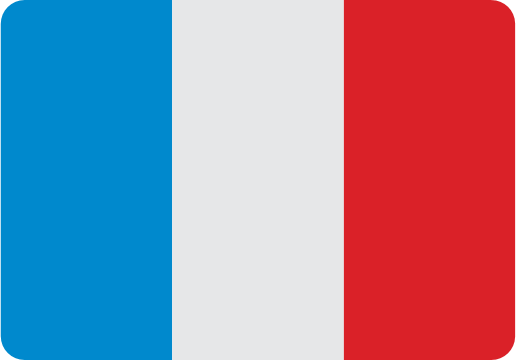 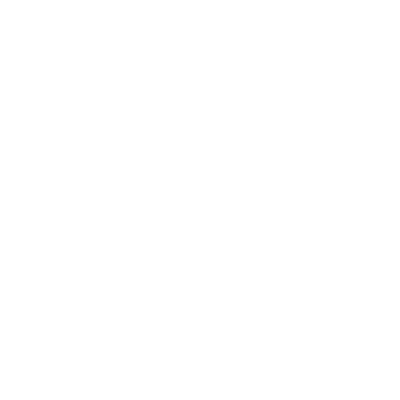 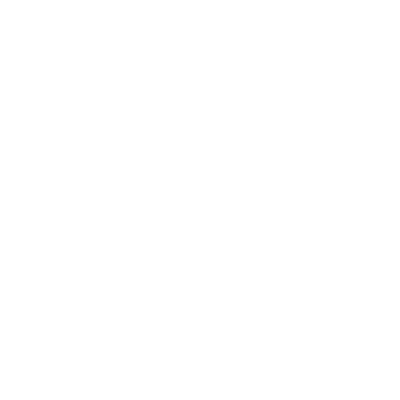 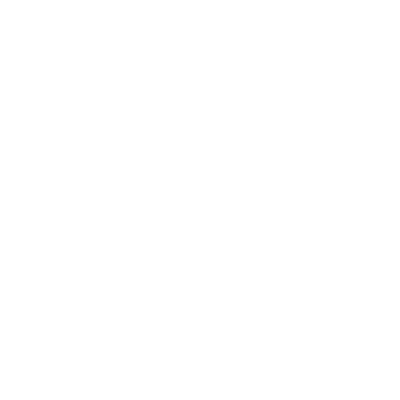 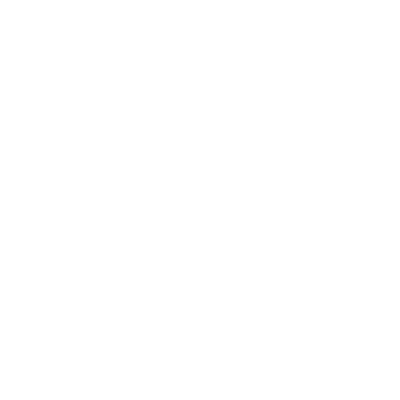 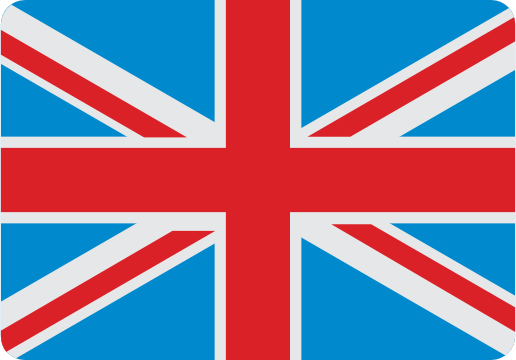 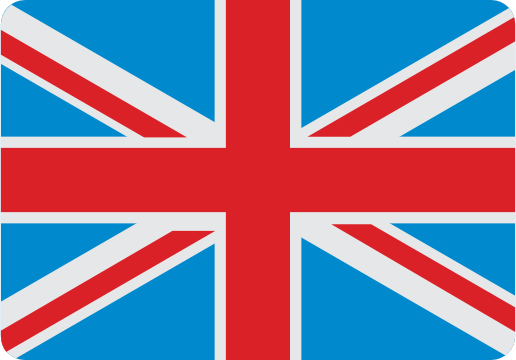 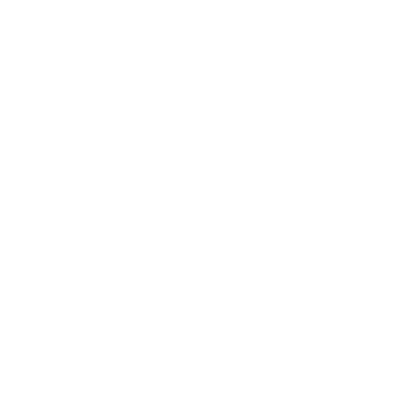 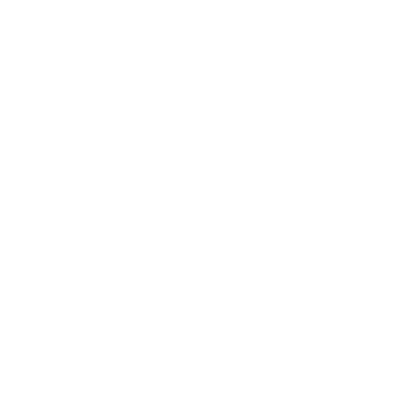 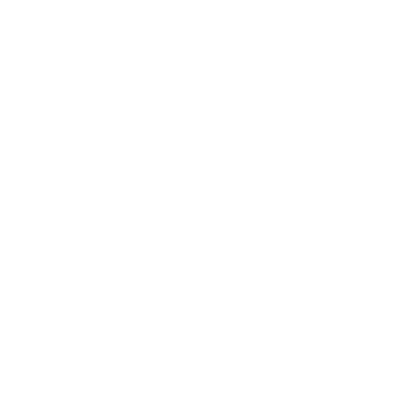 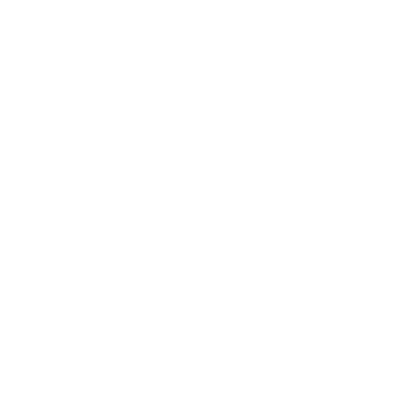 PRE-EXPERIENCE PROGRAMS
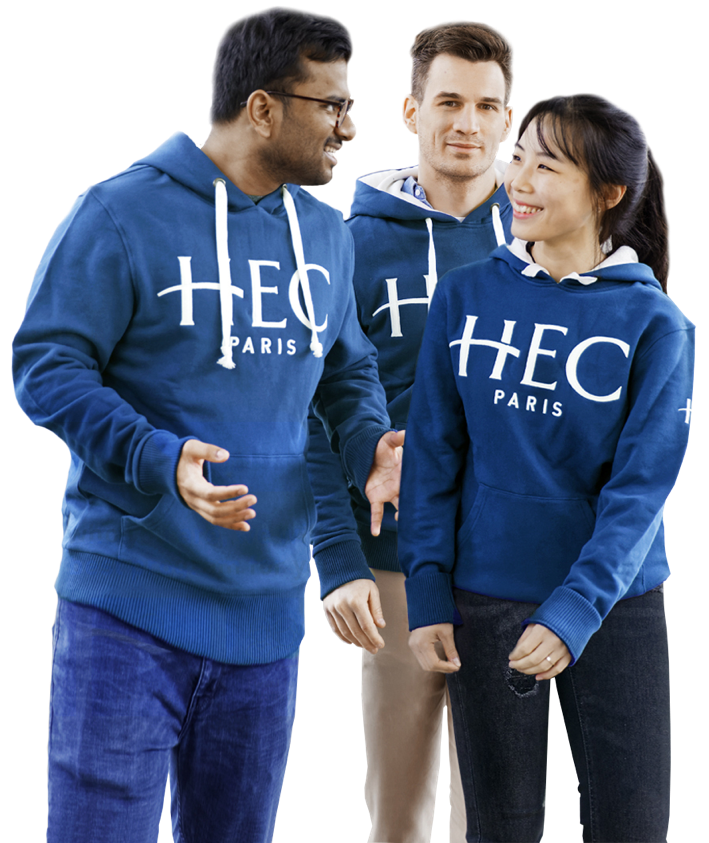 Grande Ecole
MIM Master In Management
PRE-EXPERIENCE PROGRAMS
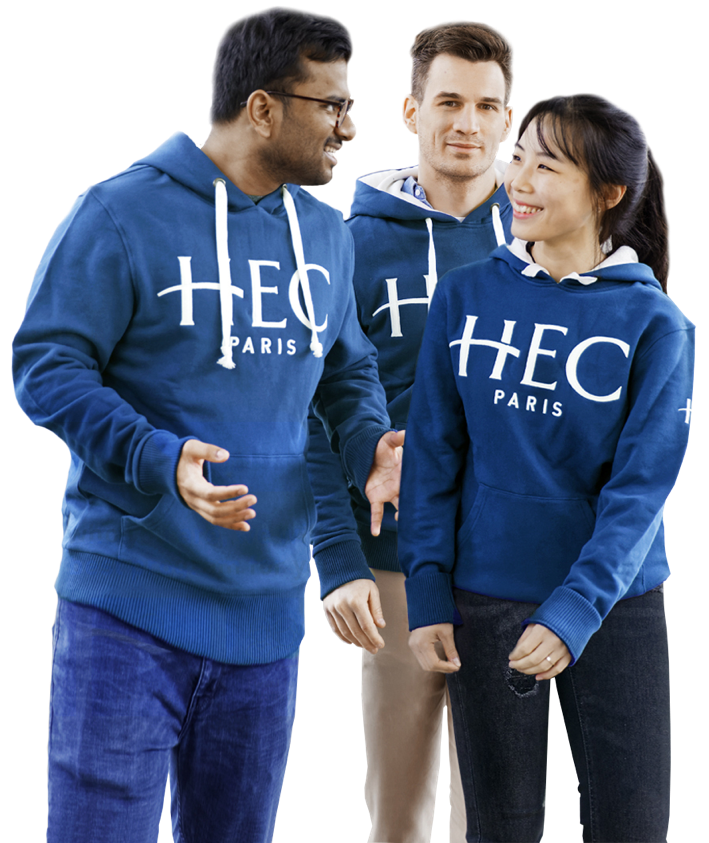 Dual-Degree Programs
MIM & Public Affairs
Freie Universität Berlin
M2M
Yale, FGV, HKUST
MIM & Business Law Paris 1
Master in Management & Innovation 
TUM
MSc Data Science for Business 
Ecole polytechnique
MSc Entrepreneurs
Ecole polytechnique
PRE-EXPERIENCE PROGRAMS
MS/MSc in 1 year
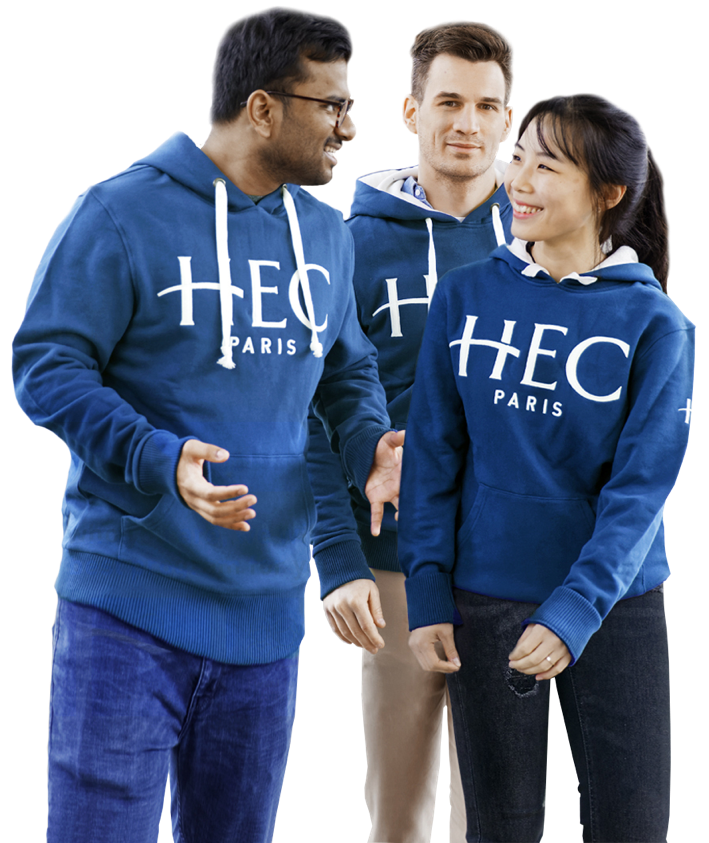 AFM
Master in Accounting, Finance & Management
MFE
Master in Economics & Finance
DMI
MS LLM Droit et Management lnternational
MIF
Master in International Finance
MKG
Master in Marketing
SASI
Master in Sustainability & Social Innovation
MAC
MS Médias, Art et Création
STRAT
Master in Strategic Management
SUMMER SCHOOL
10 SUMMER SCHOOL PROGRAMS
YOUTH PROGRAMS
FULL TIME
FULL TIME
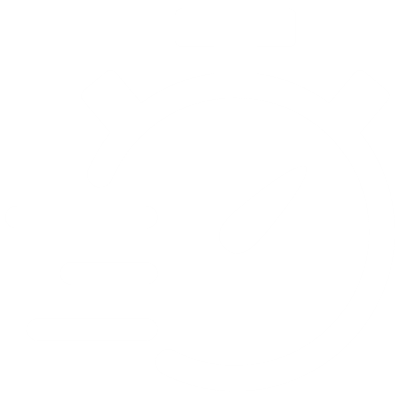 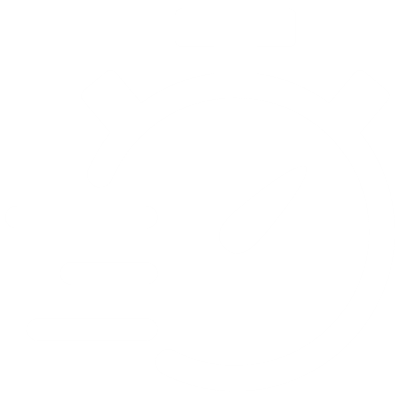 2 WEEKS
1 WEEK
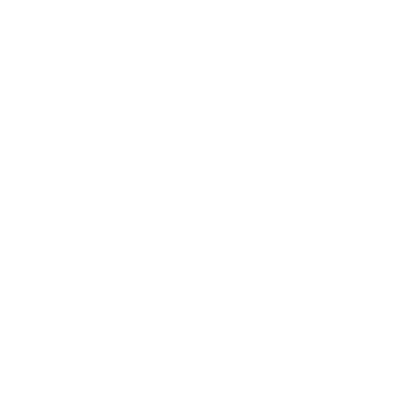 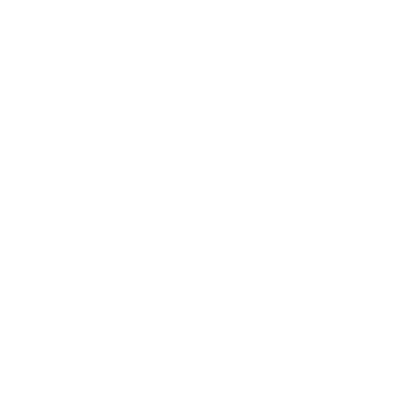 For current students and young professionals of all backgrounds
For 15 to 18-year-old high school students who wish to develop their potential
ENGLISH
ENGLISH
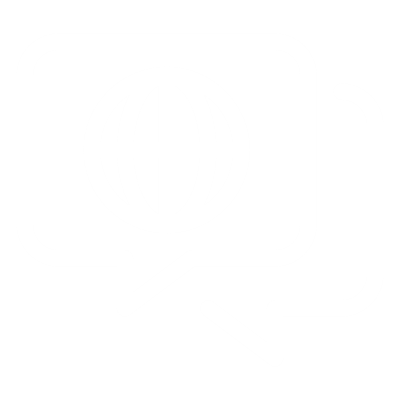 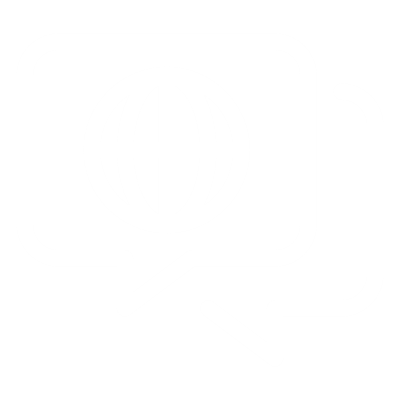 PhD PROGRAM
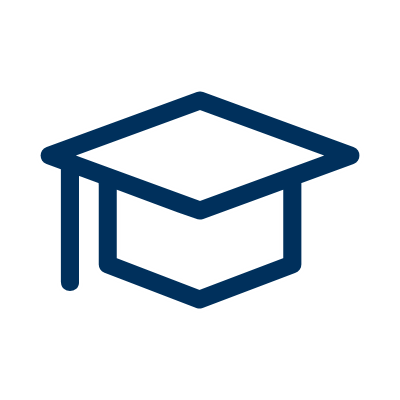 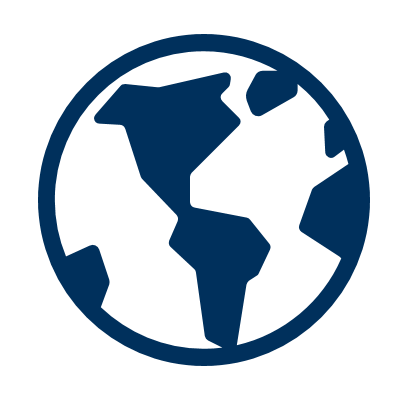 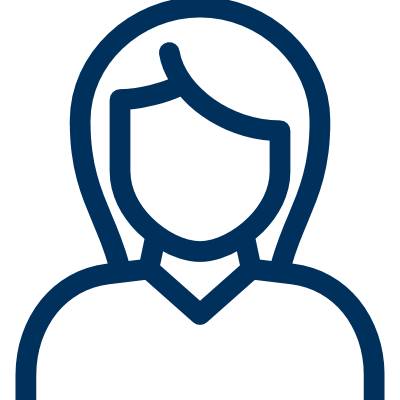 56students
86%
international students
+300 Alumni
45% 
women
8 FIELDS OF STUDY
FINANCE
INFORMATION SYSTEMS & OPERATIONS MANAGEMENT
ECONOMICS AND DECISION SCIENCES
ACCOUNTING AND MANAGEMENT CONTROL
MARKETING
MANAGEMENT AND HUMAN RESOURCES
STRATEGY AND BUSINESS POLICY
LAW AND REGULATION
Placed in the best institutions worldwide: Harvard, MIT Sloan, Princeton, Wharton, LSE, LBS…
MBA PROGRAMS
EXECUTIVE MBA
MBA
TRIUM
93 % INTERNATIONAL INTAKE
50 NATIONALITIES
PART TIME
PART TIME
FULL TIME
12-16 MONTHS
15-18 MONTHS
18 MONTHS
4 INTAKES
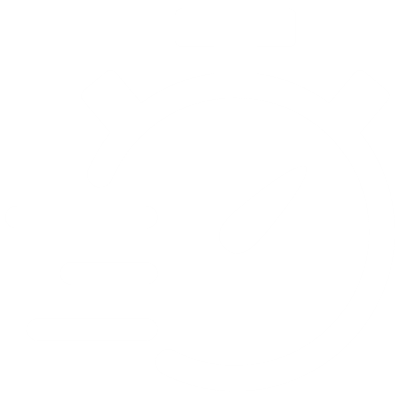 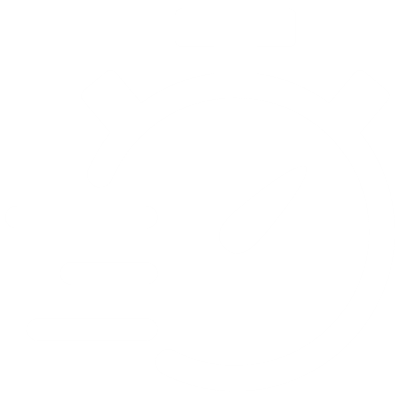 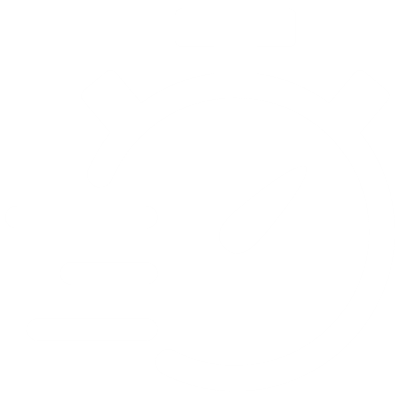 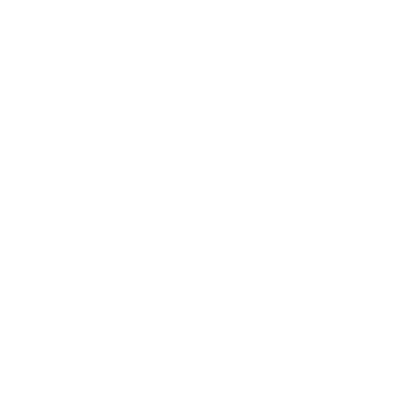 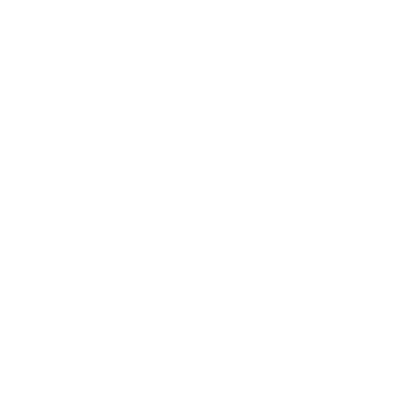 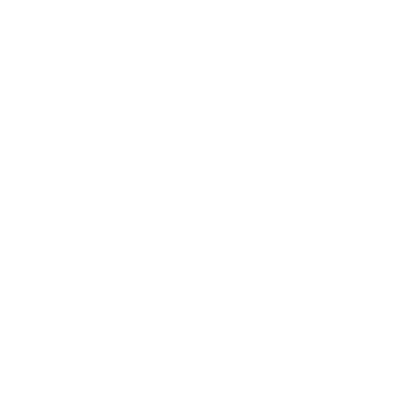 41 PARTICIPANTS EACH YEAR
300 STUDENTS EACH YEAR
7 MAJORS / 15 SPECIALIZATIONS
ENGLISH AND/OR FRENCH
ENGLISH
ENGLISH
2 PROGRAMS
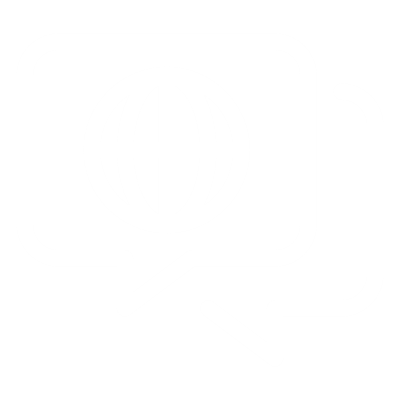 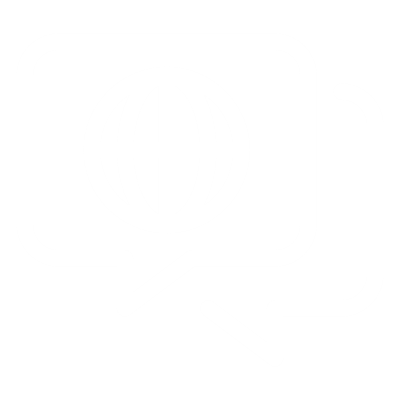 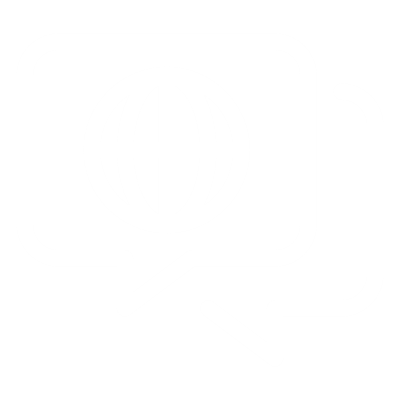 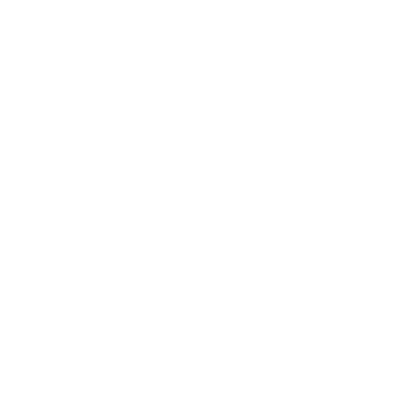 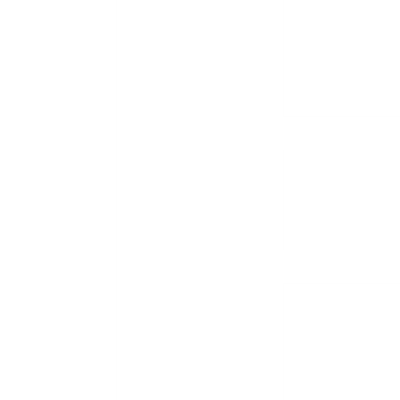 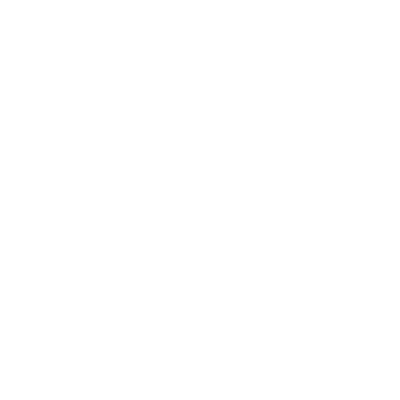 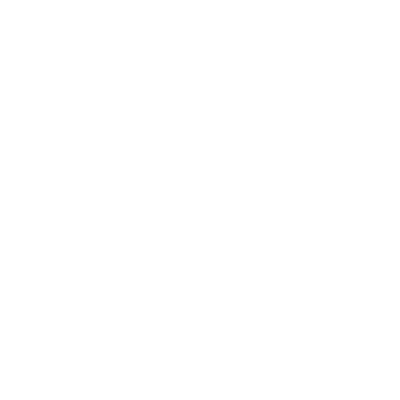 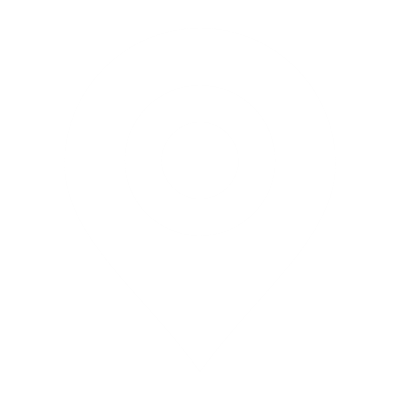 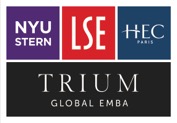 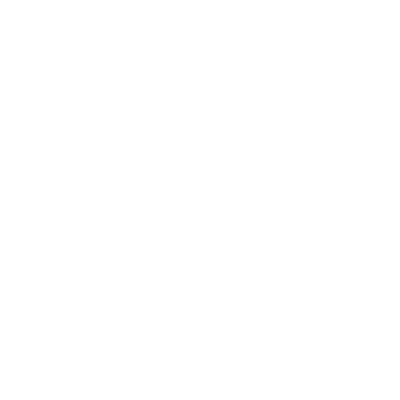 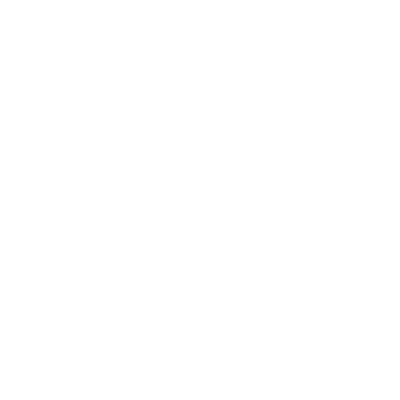 EXECUTIVE ONLINE PROGRAMS
MSC IN INNOVATION & ENTREPRENEURSHIP
EXECUTIVE ONLINE CERTIFICATE
CERTIFICATE 
IN INNOVATION & ENTREPRENEURSHIP
CORPORATE FINANCE, STRATEGY, ADVANCED FINANCE
20 MODULES
10 MODULES
18 MONTHS
6 MONTHS
6 MONTHS
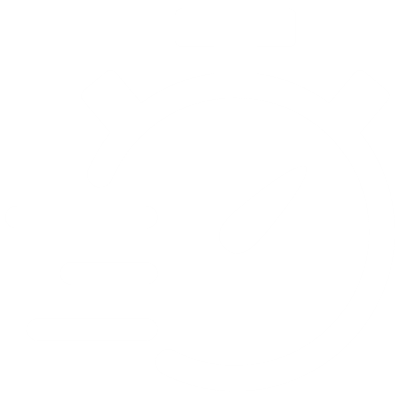 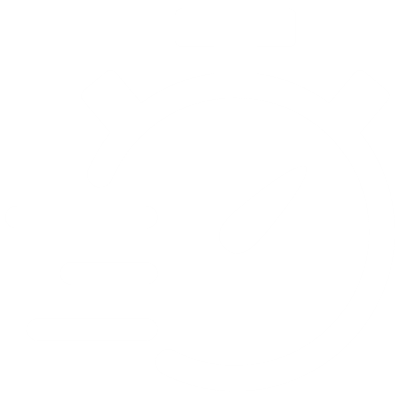 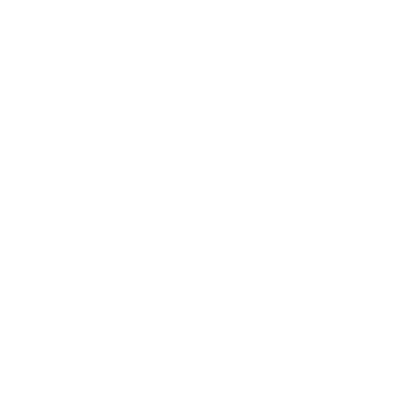 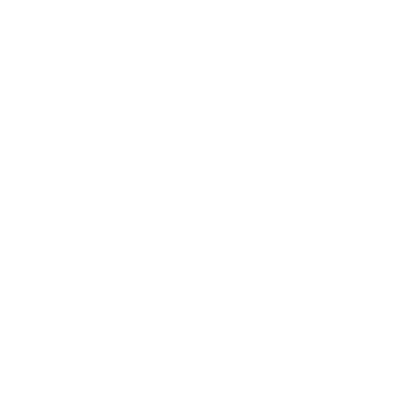 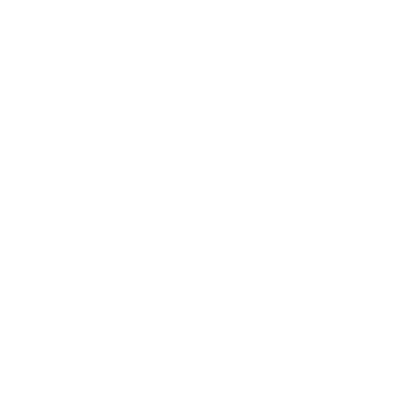 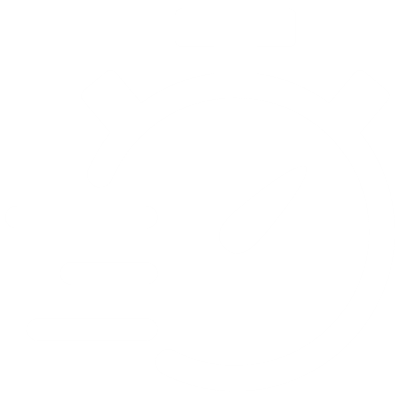 1000+ PARTICIPANTS EACH YEAR
2 SESSIONS EACH YEAR
125 PARTICIPANTS PER SESSION
100 PARTICIPANTS EACH YEAR
ENGLISH & FRENCH
ENGLISH
ENGLISH
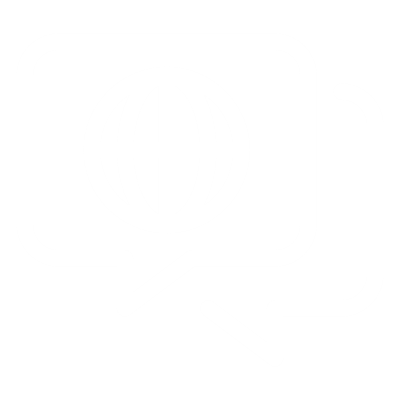 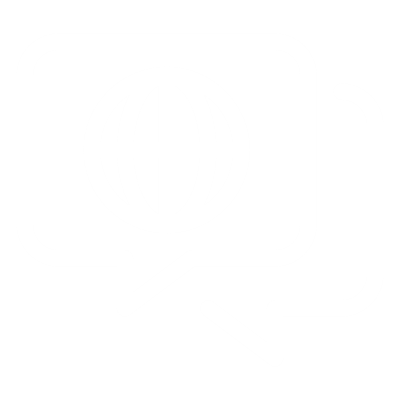 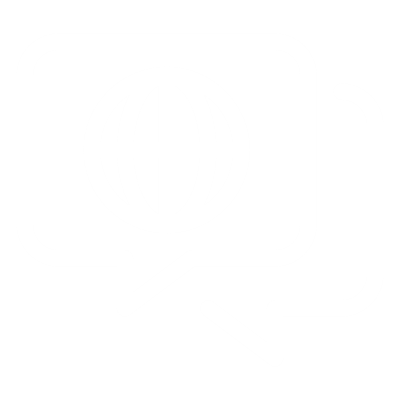 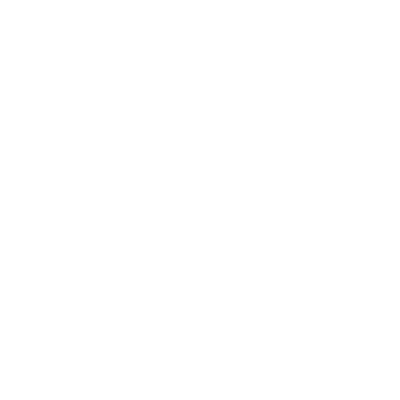 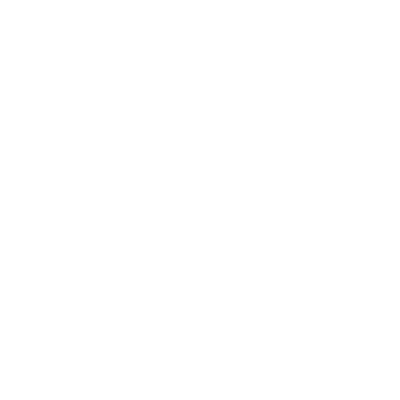 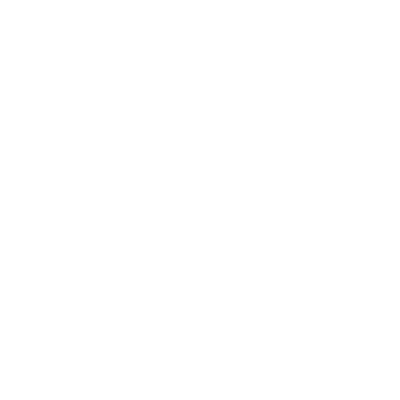 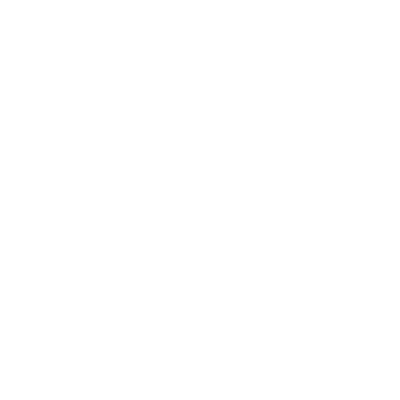 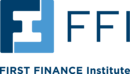 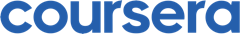 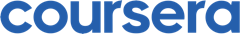 EXECUTIVE PROGRAMS
EXECUTIVEMASTERS
EXECUTIVE
CERTIFICATES
CUSTOM PROGRAMS
SHORT PROGRAMS
DIAGNOSTIC
ADAPTATION
LEARNING
FRANCE, CHINA, IVORY COAST, MOROCCO GREAT BRITAIN, QATAR, FRENCH OVERSEAS TERRITORIES
PART TIME
PART TIME
PART TIME
13-16 MONTHS
10-30 DAYS
1-8 DAYS
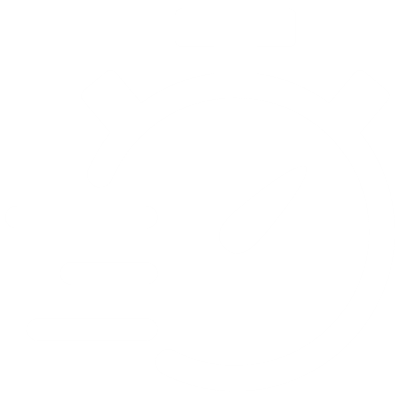 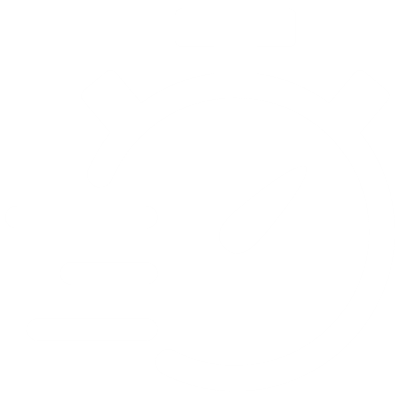 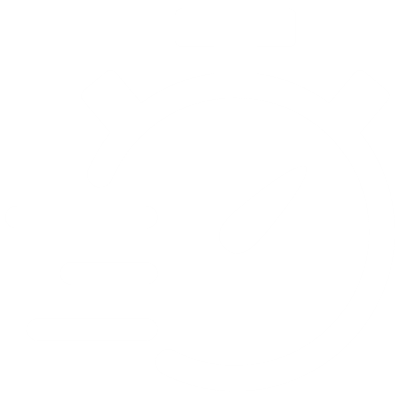 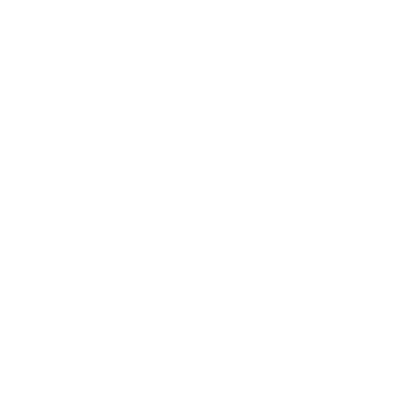 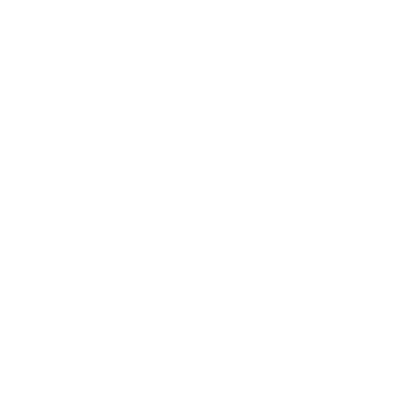 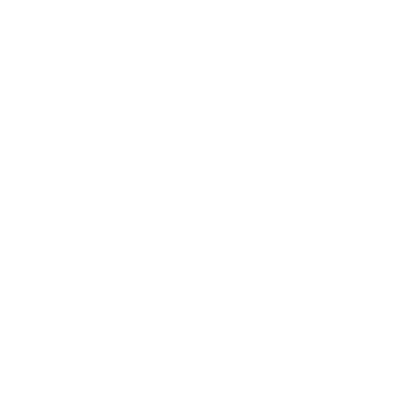 ACTION
IMPACT
MORE THAN 300 PARTICIPANTS
ENGLISH & FRENCH
ENGLISH & FRENCH
ENGLISH & FRENCH
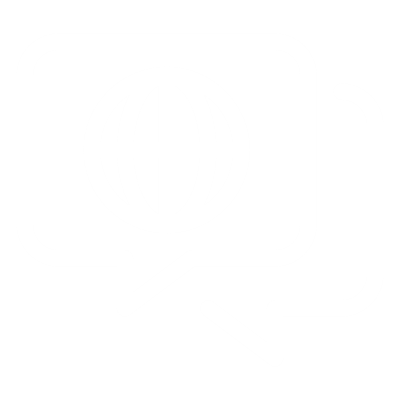 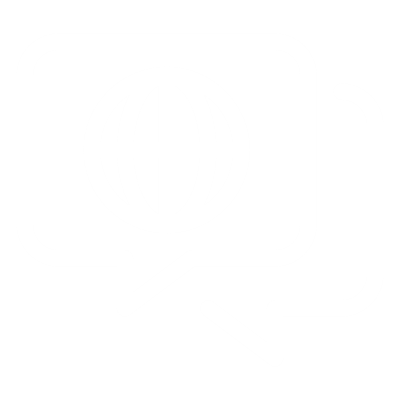 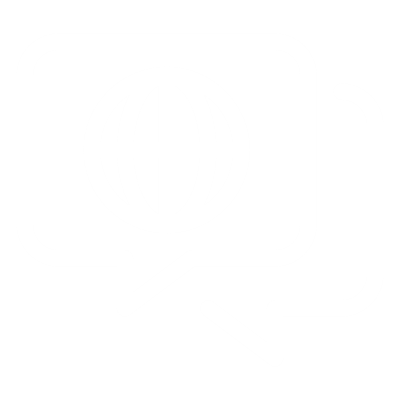 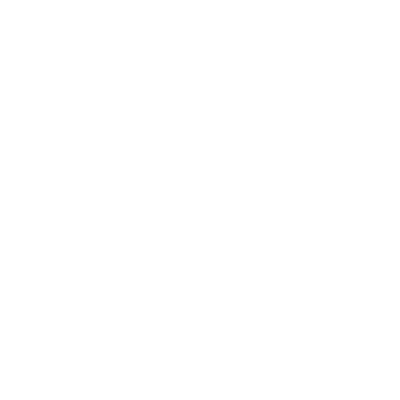 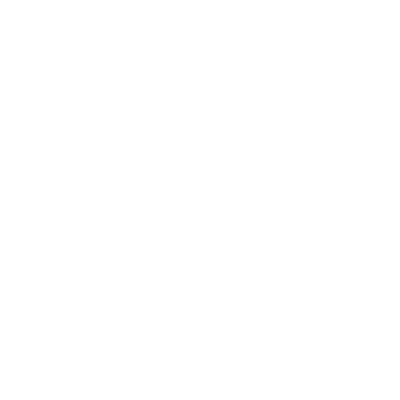 HEC PARIS’ ECOSYSTEM
THE HEC FOUNDATION
IN 2022
More than14,000
alumni have already made at least one donation to the HEC Foundation
36
corporate partners mobilized at our side
1,600+
students supported each year (scholarships based on social criteria, scholarships for excellence, mentoring...)
€12,8M
Contribution to the development of HEC Paris in 2022
€200M
Fundraising objective 
for the 2019 - 2024 
« Impact tomorrow » campaign
4 STRATEGIC PRIORITIES SUPPORTED BY THE HEC FOUNDATION
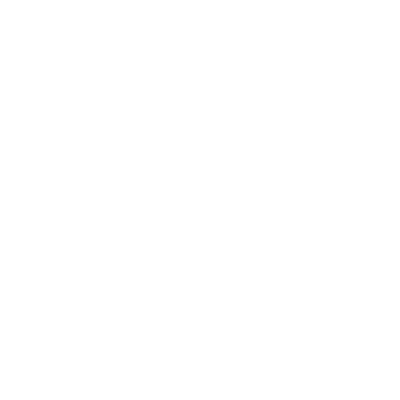 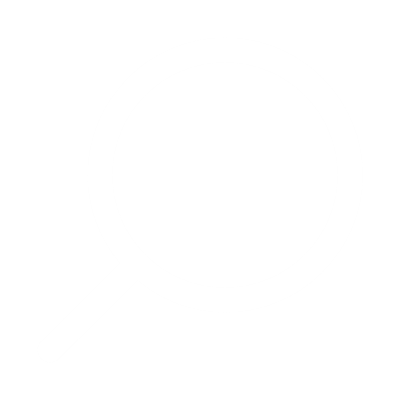 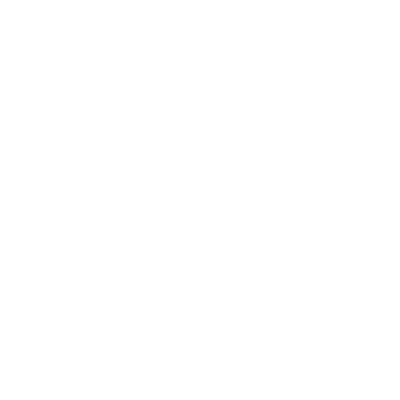 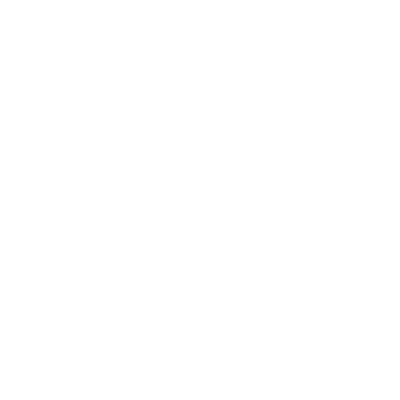 KNOWLEDGE PRODUCTION
INCLUSION AND DIVERSITY
SOCIETY AND INNOVATION
CAMPUS
(Scholarships, student services ...)
(Research, grants fordoctoral students …)
(Social responsibility, S&O, Entrepreneurship ...)
(Renovation, digital transformation ...)
HEC ALUMNI
ONE ASSOCIATION TO BRING TOGETHER ALL HEC GRADUATES
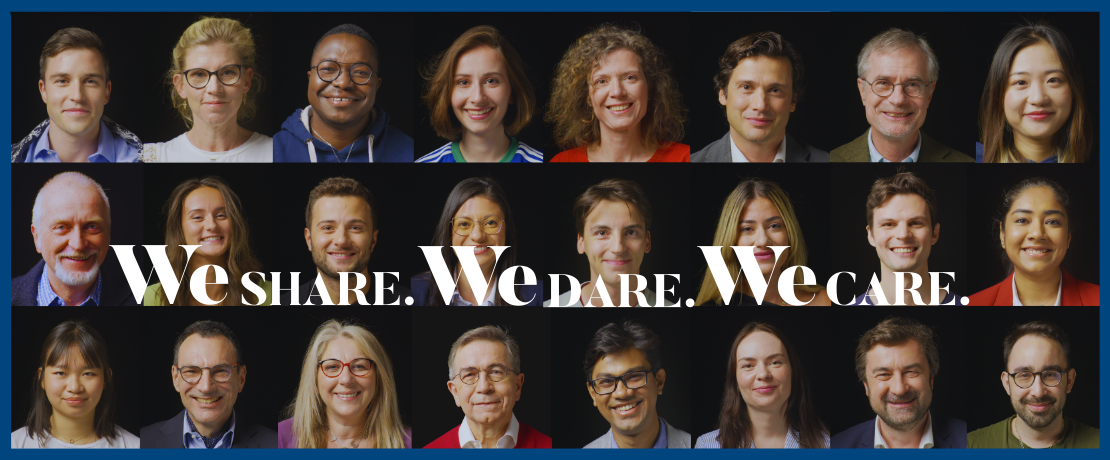 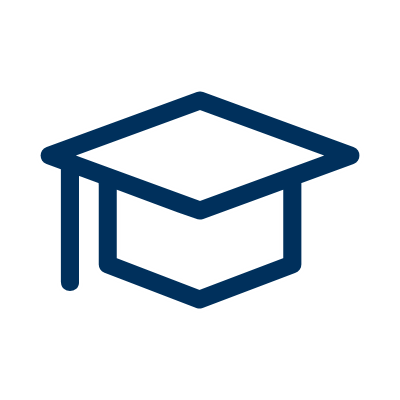 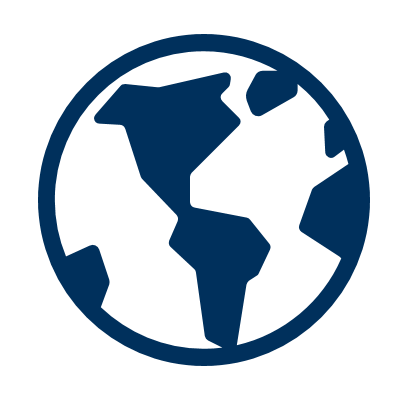 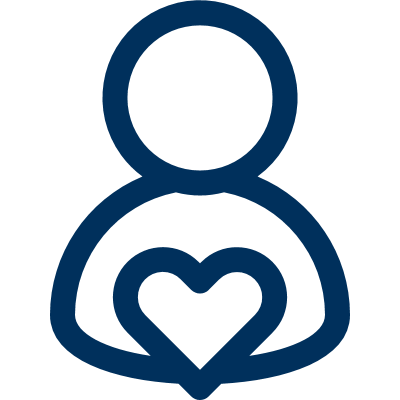 73,000 Alumni in 150 Countries
1,000+ Events per year
85+Chapters
worldwide
1,200Volunteers
CORPORATE PARTNERS
HEC Paris Corporate Partners
Members
Institutes & Centers
Chairs & Corporate Initiatives
Transfo. Gifts
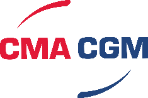 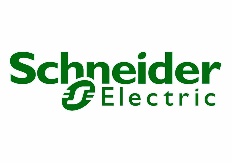 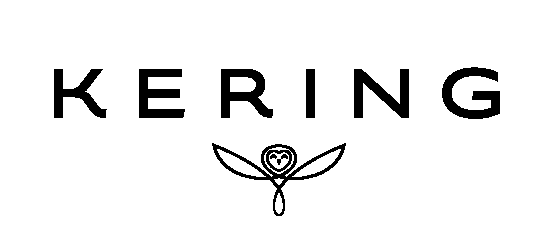 Society & Organizations Institute
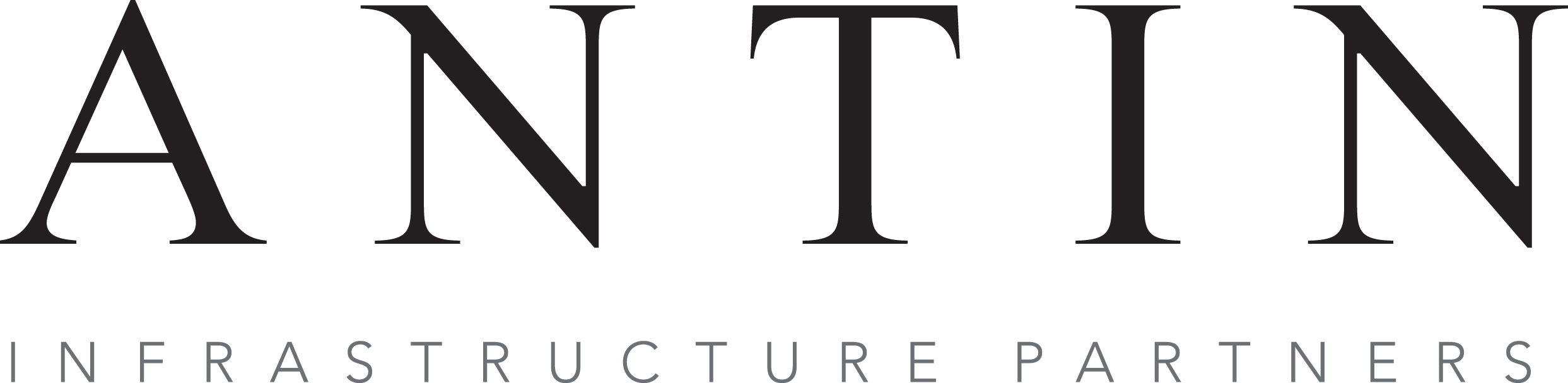 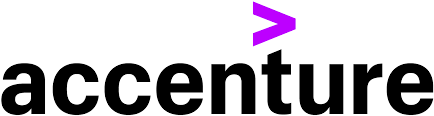 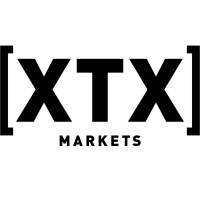 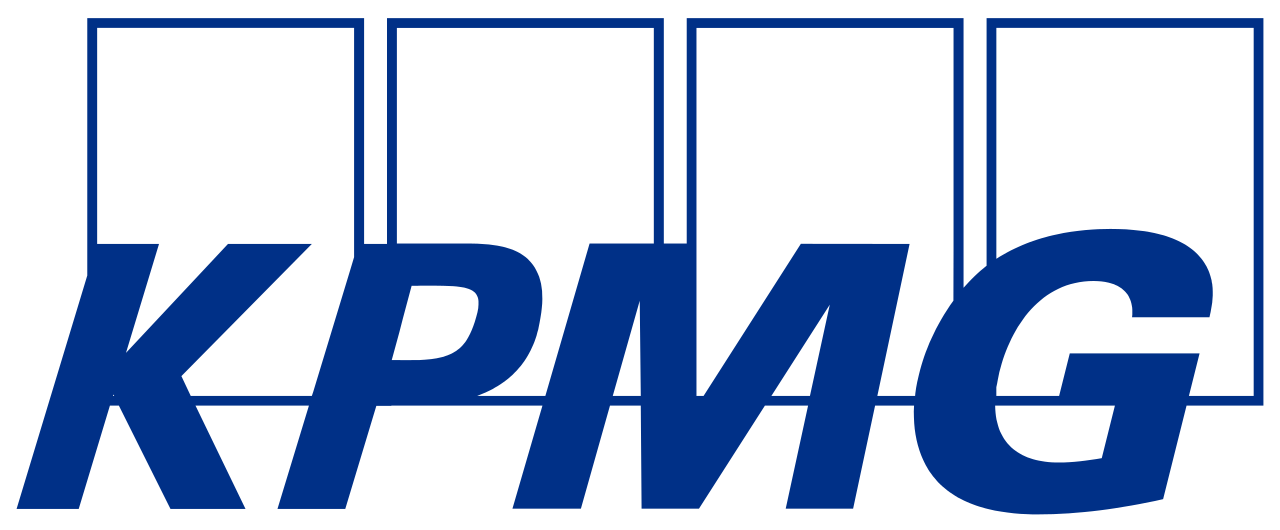 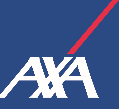 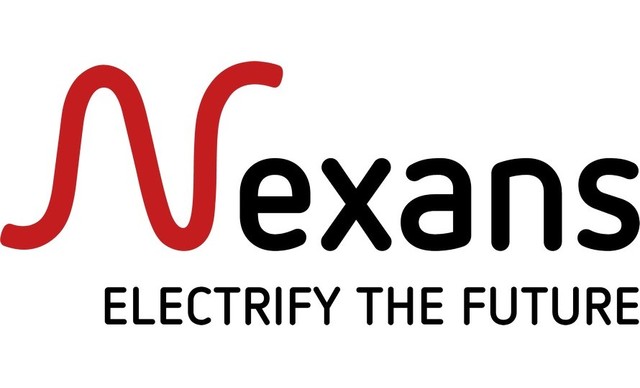 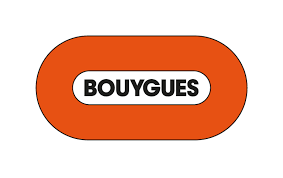 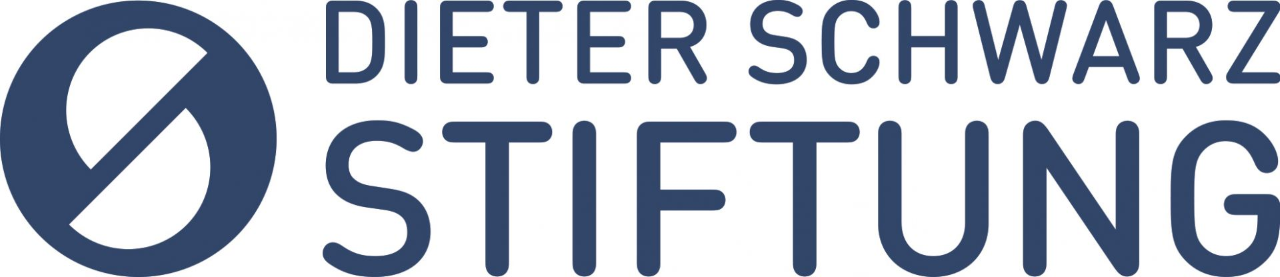 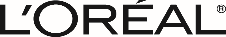 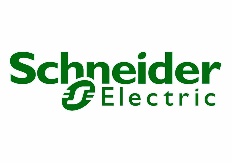 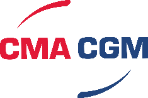 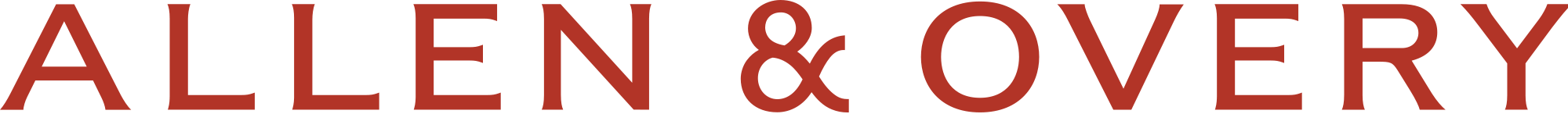 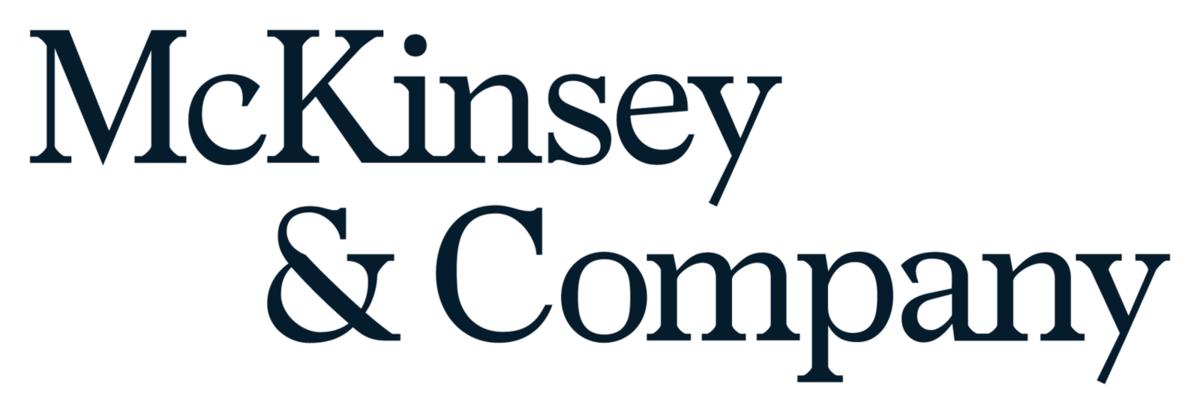 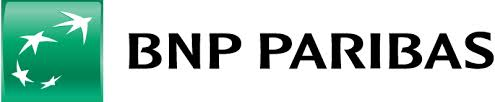 Hi! PARIS
by HEC Paris & Institut Polytechnique de Paris
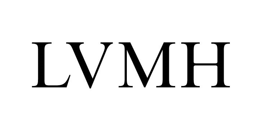 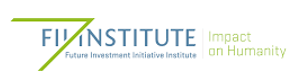 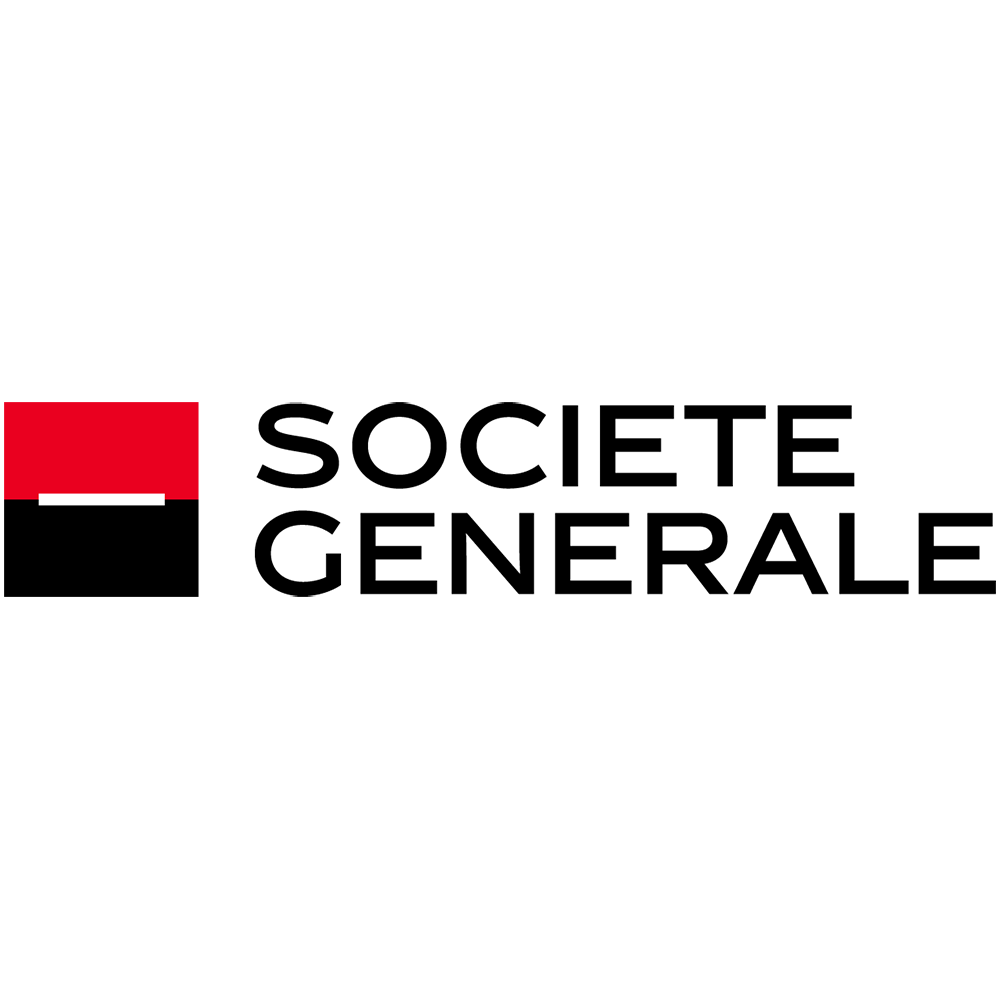 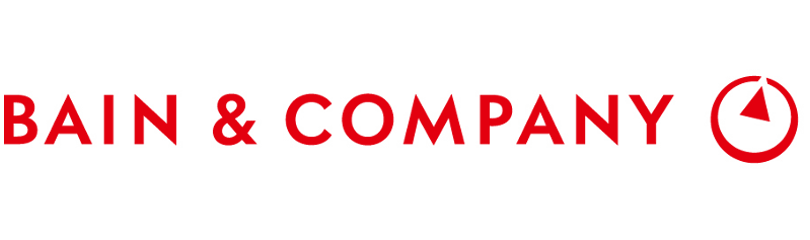 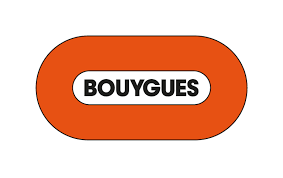 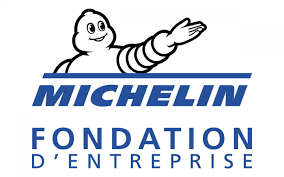 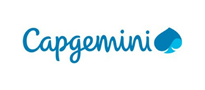 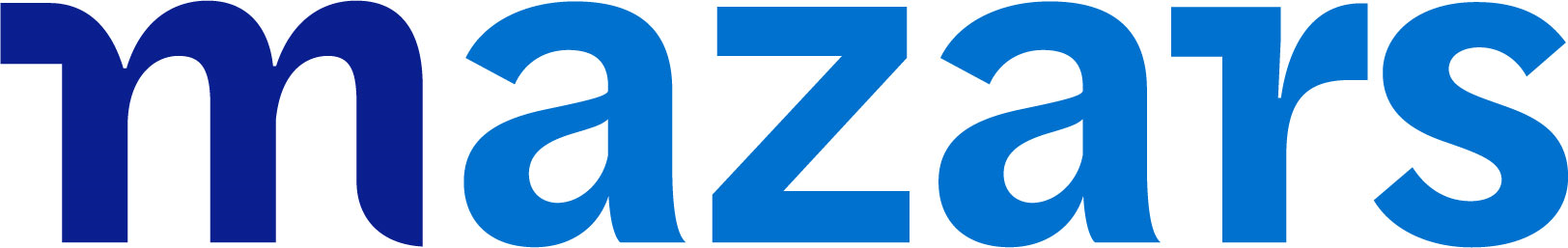 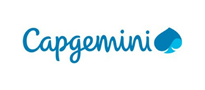 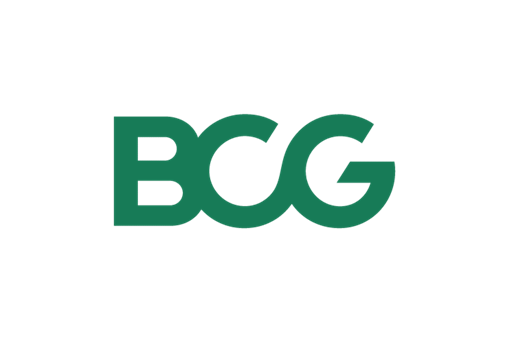 Innovation & Entrepreneurship  Center
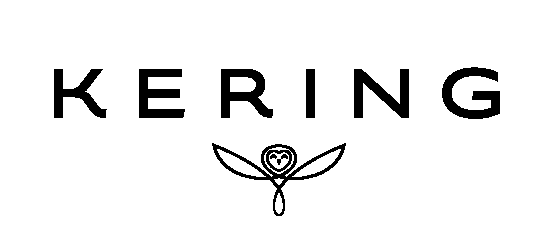 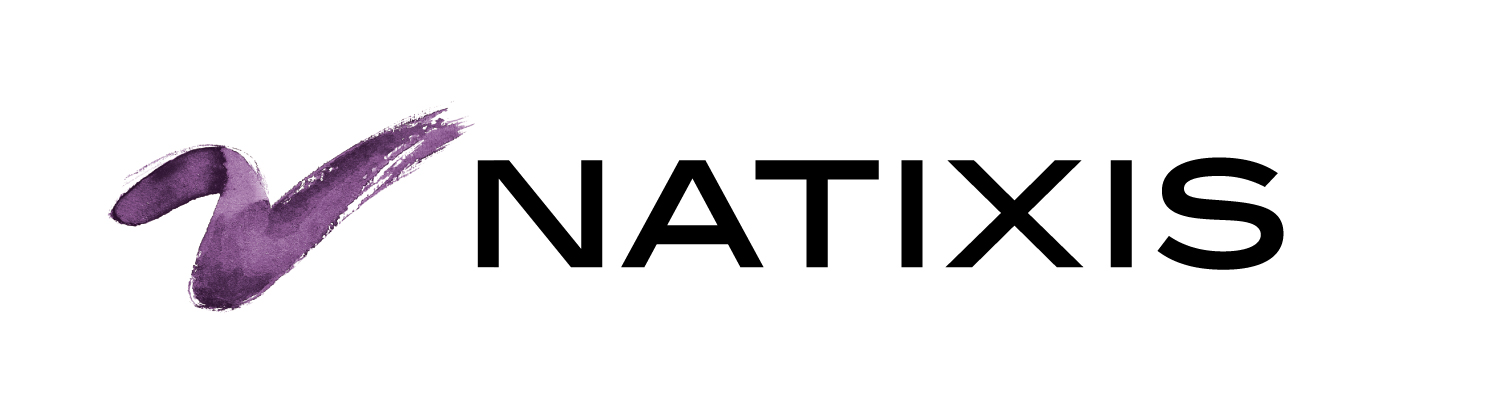 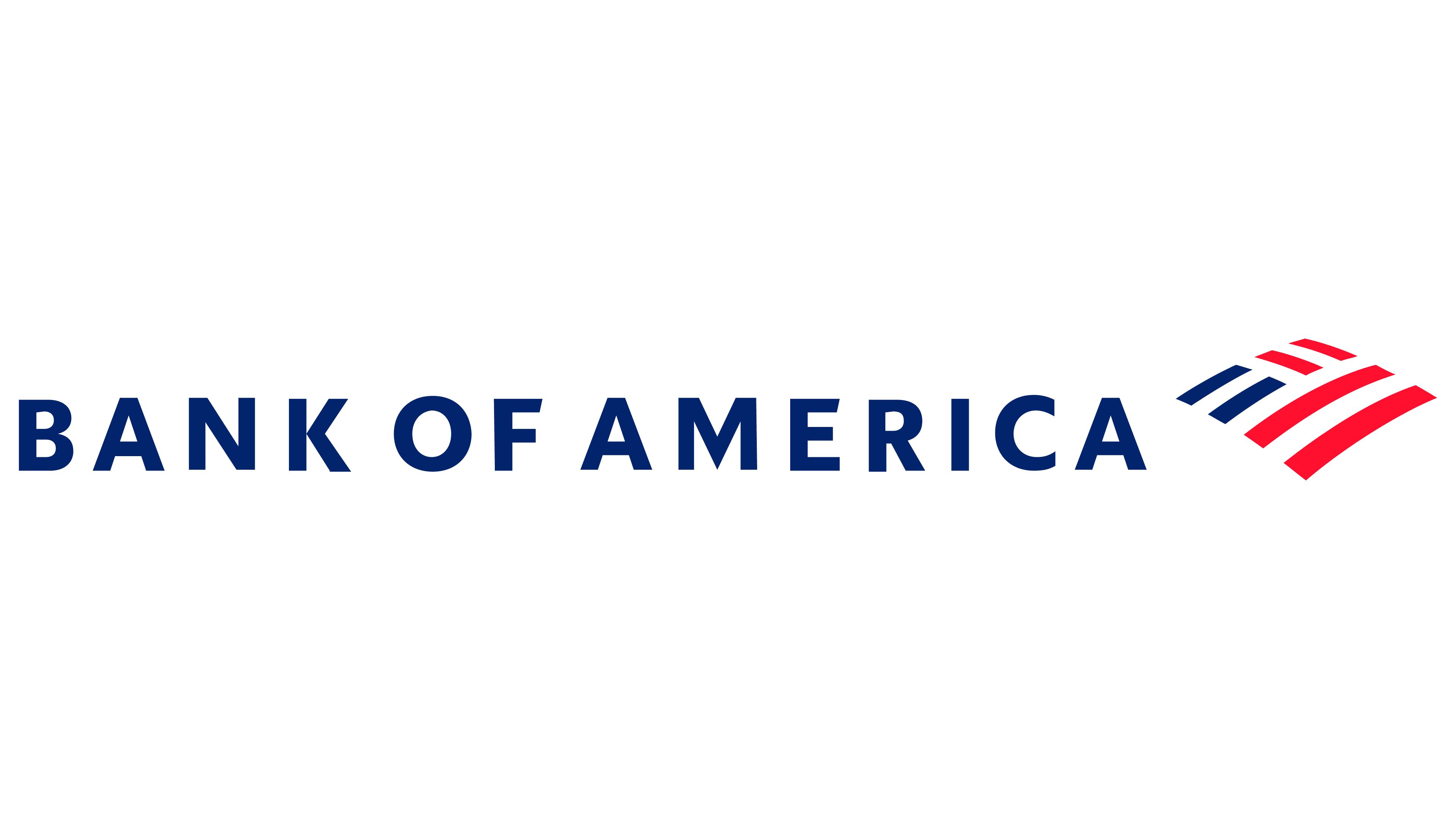 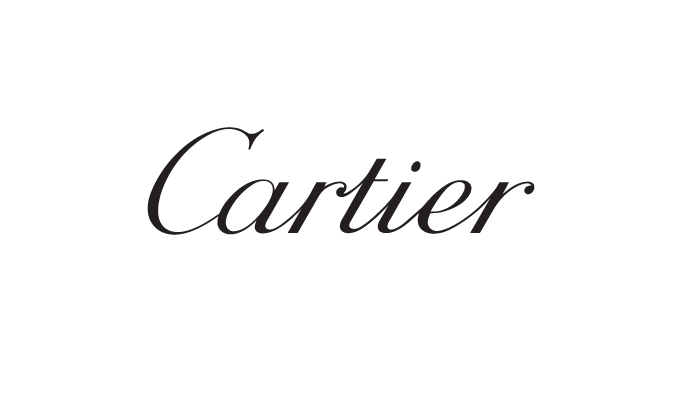 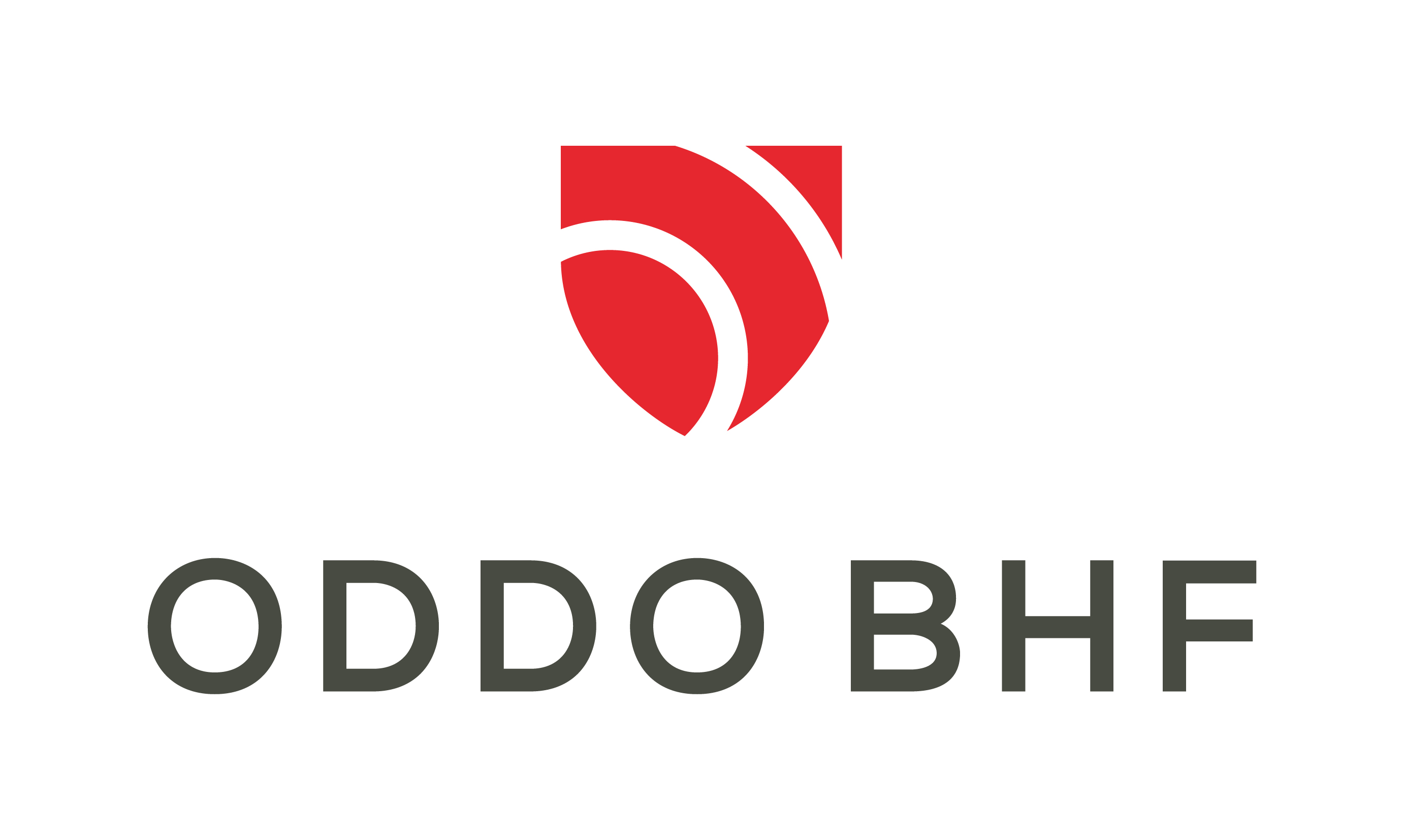 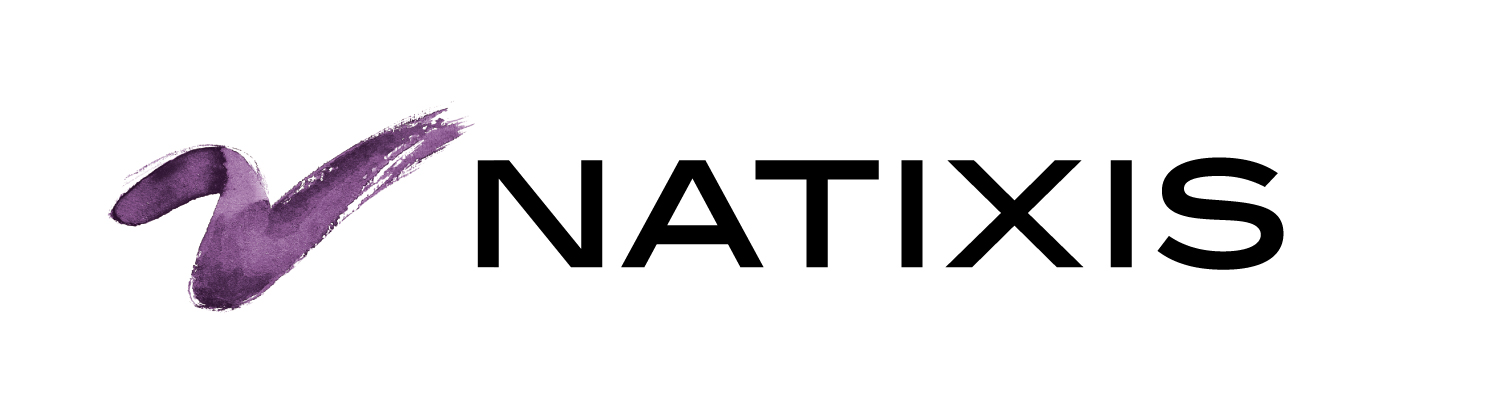 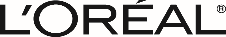 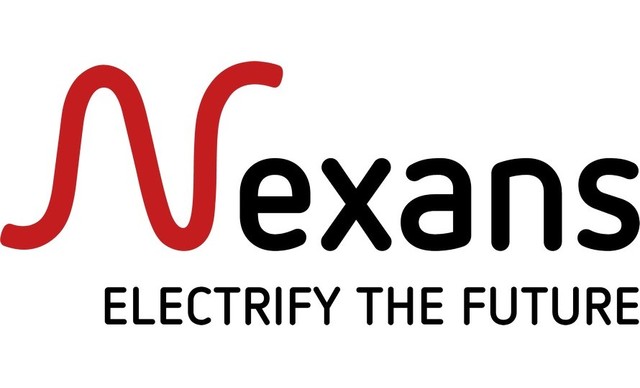 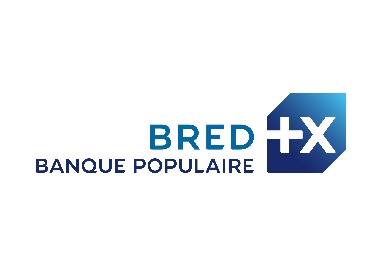 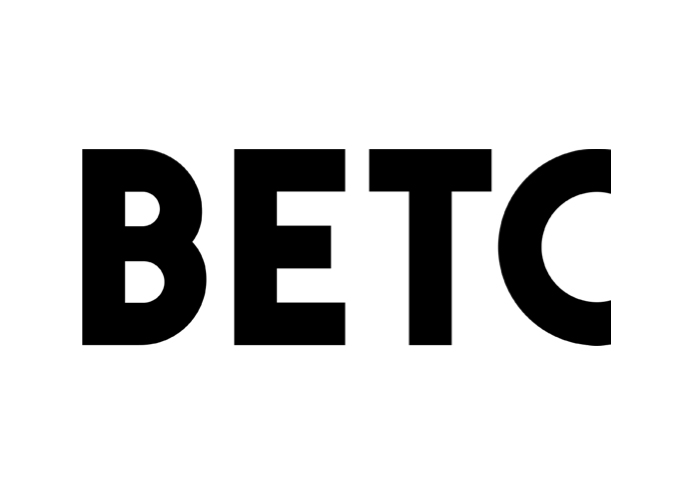 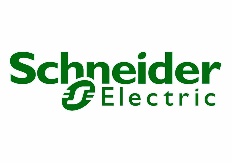 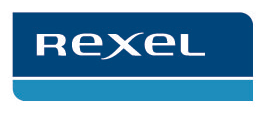 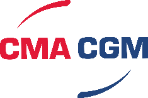 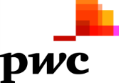 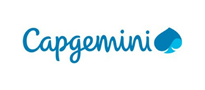 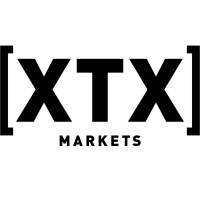 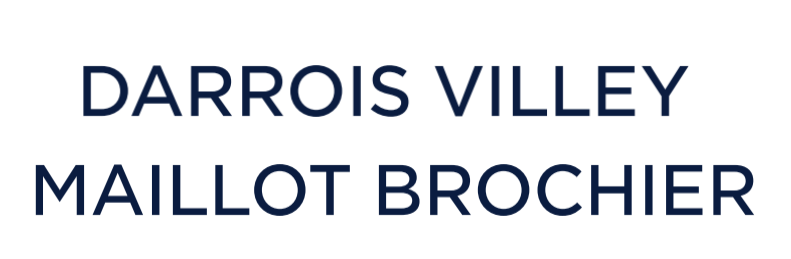 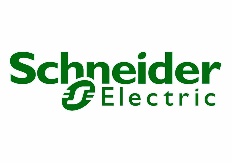 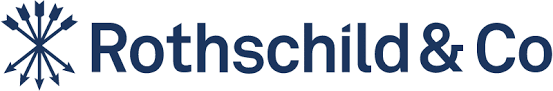 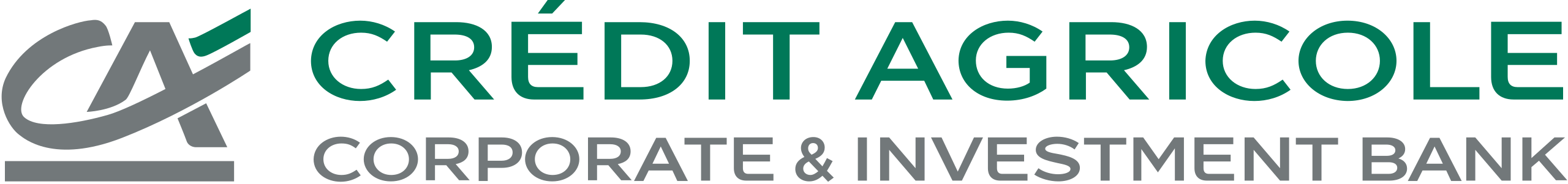 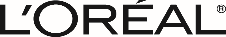 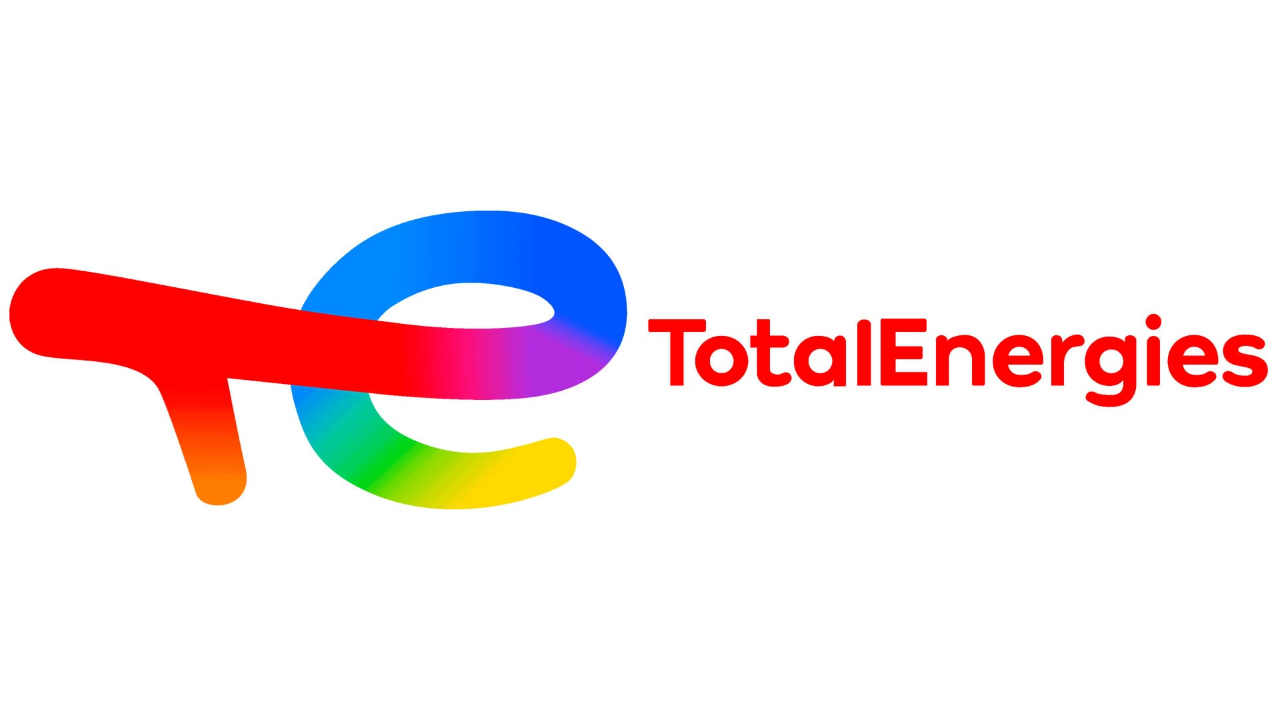 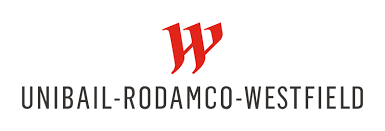 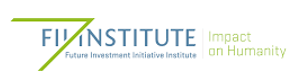 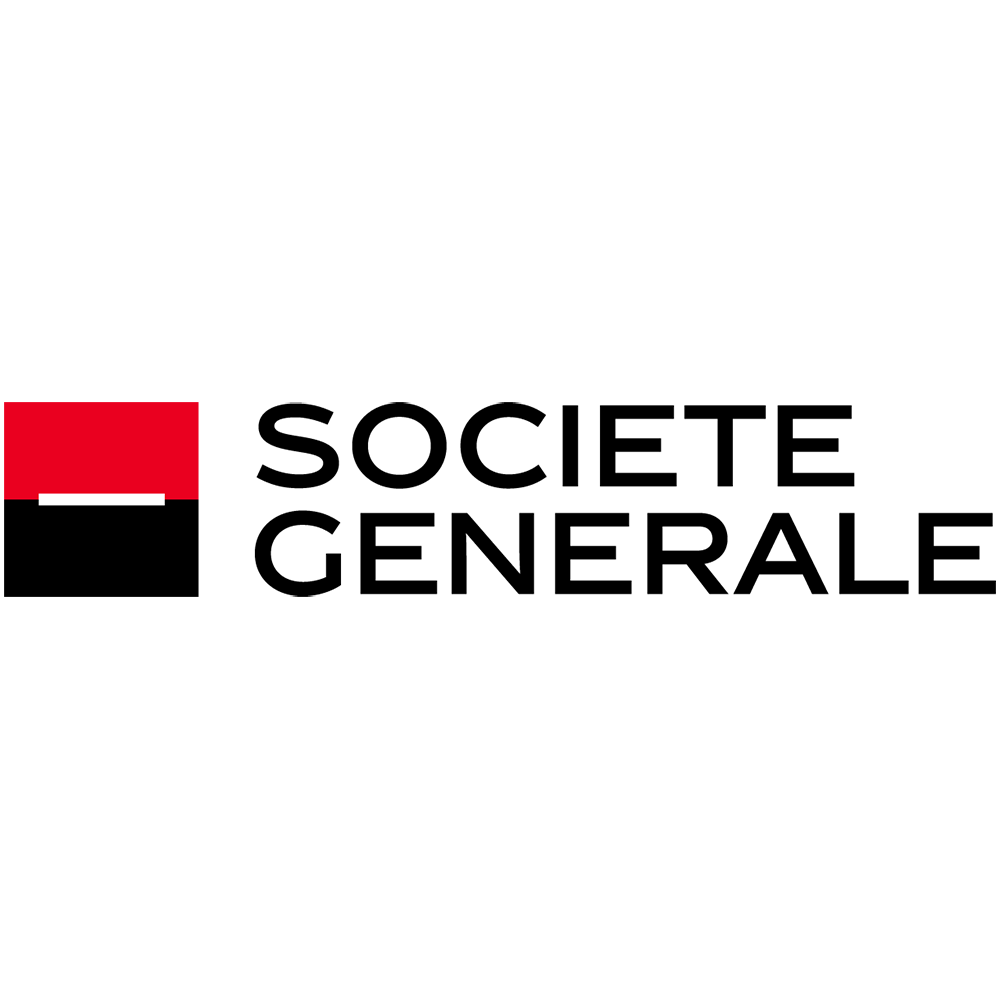 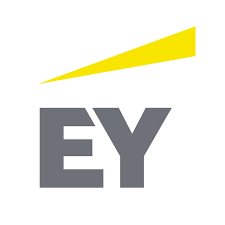 Impact Finance Center
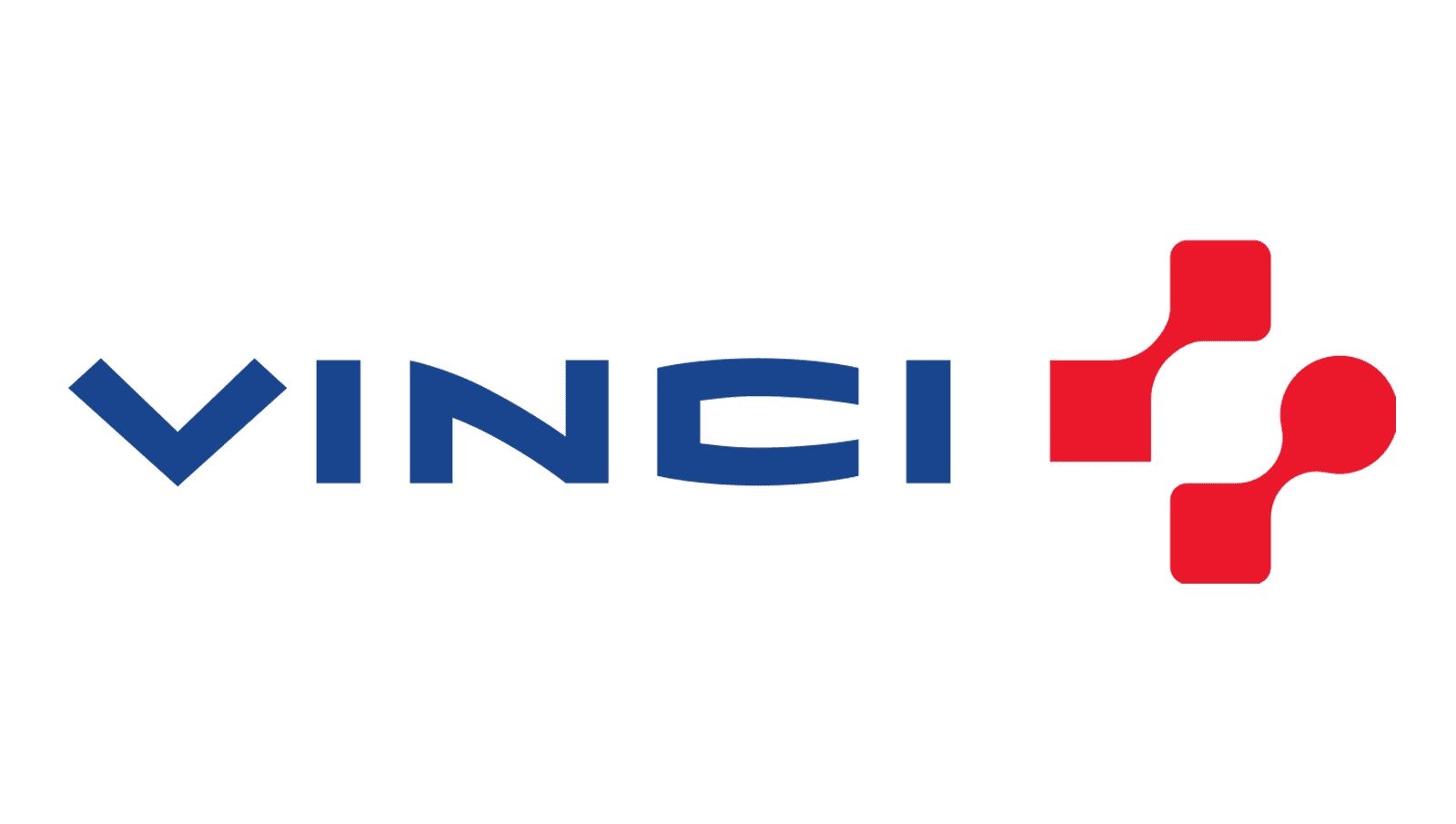 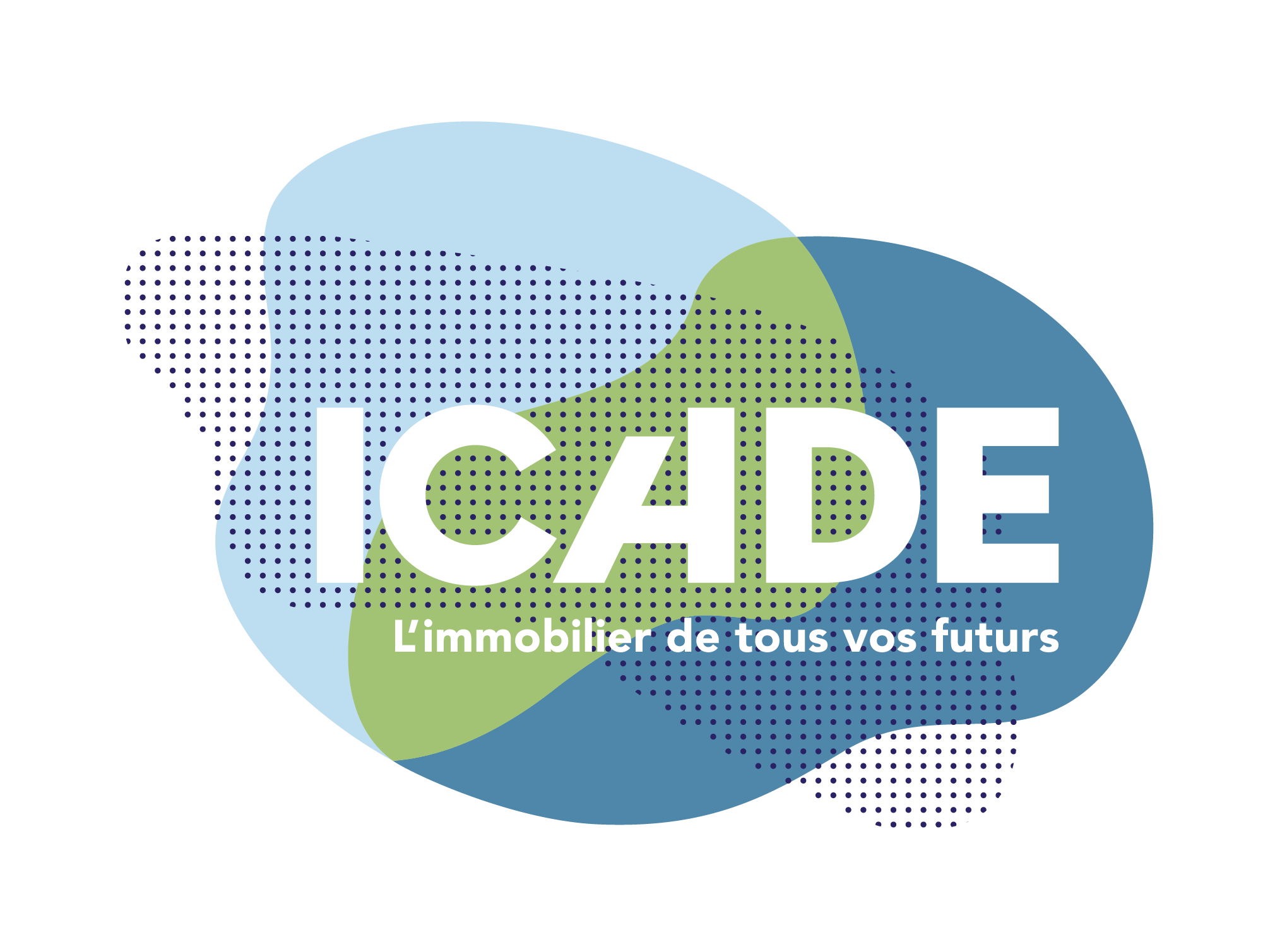 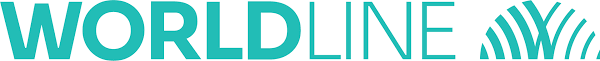 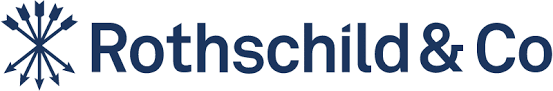 Oct.23
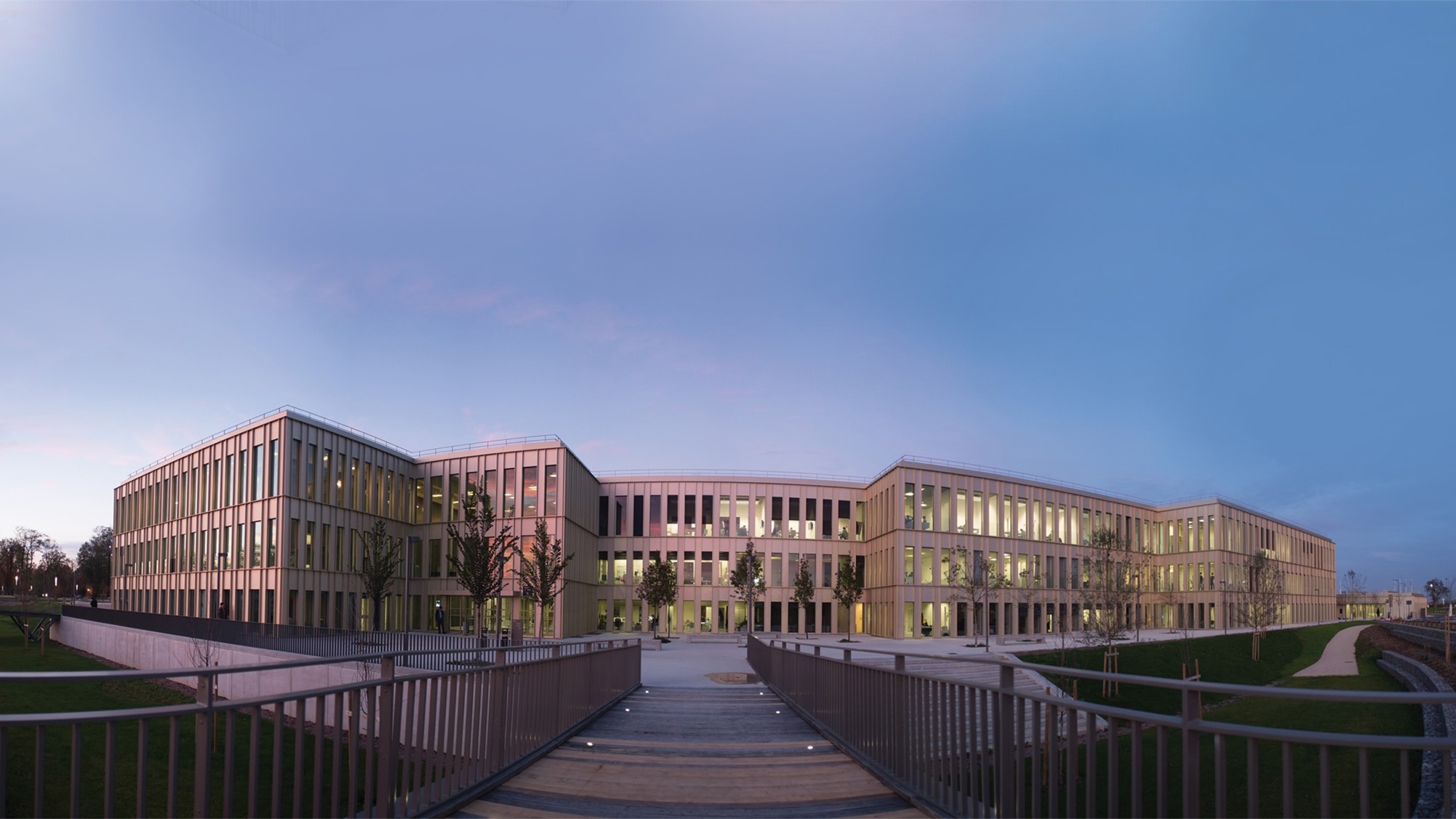 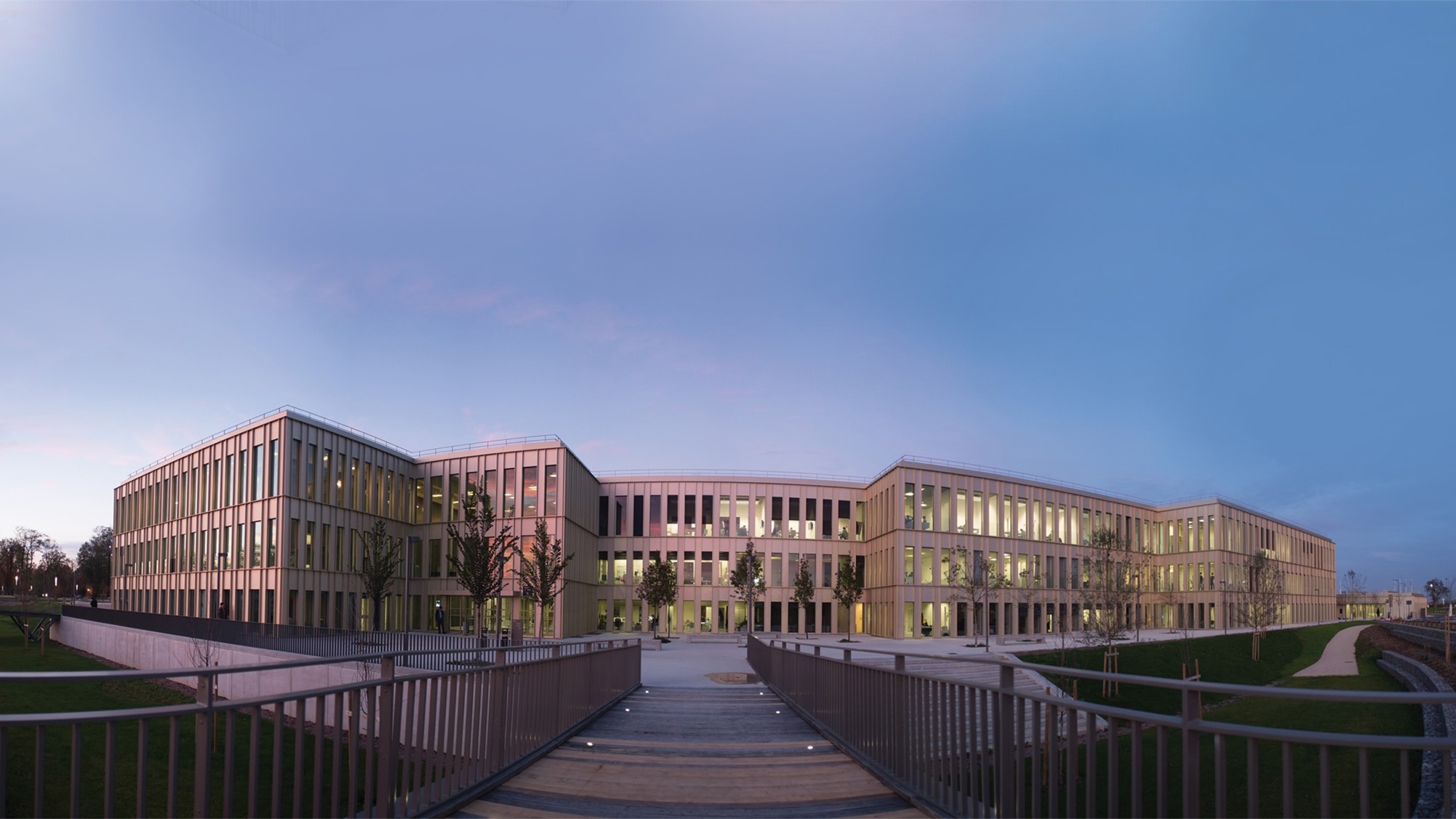 2023
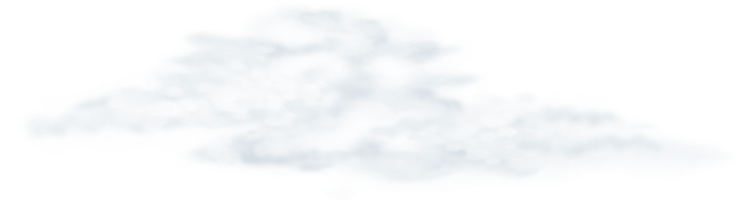 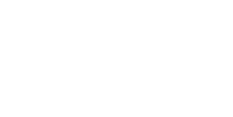 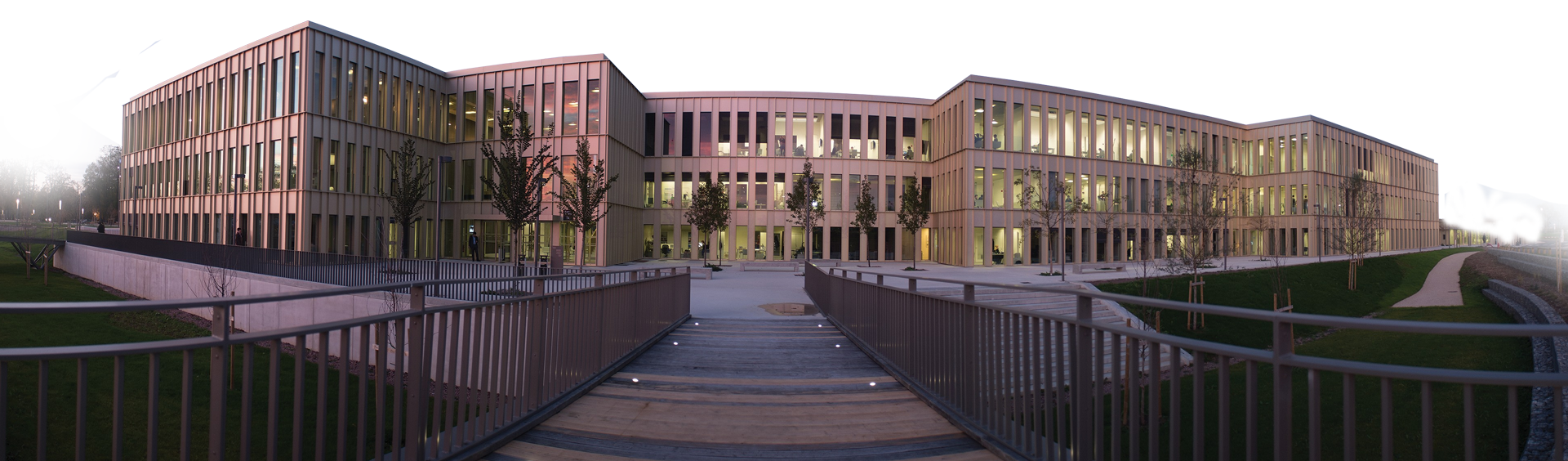 2023